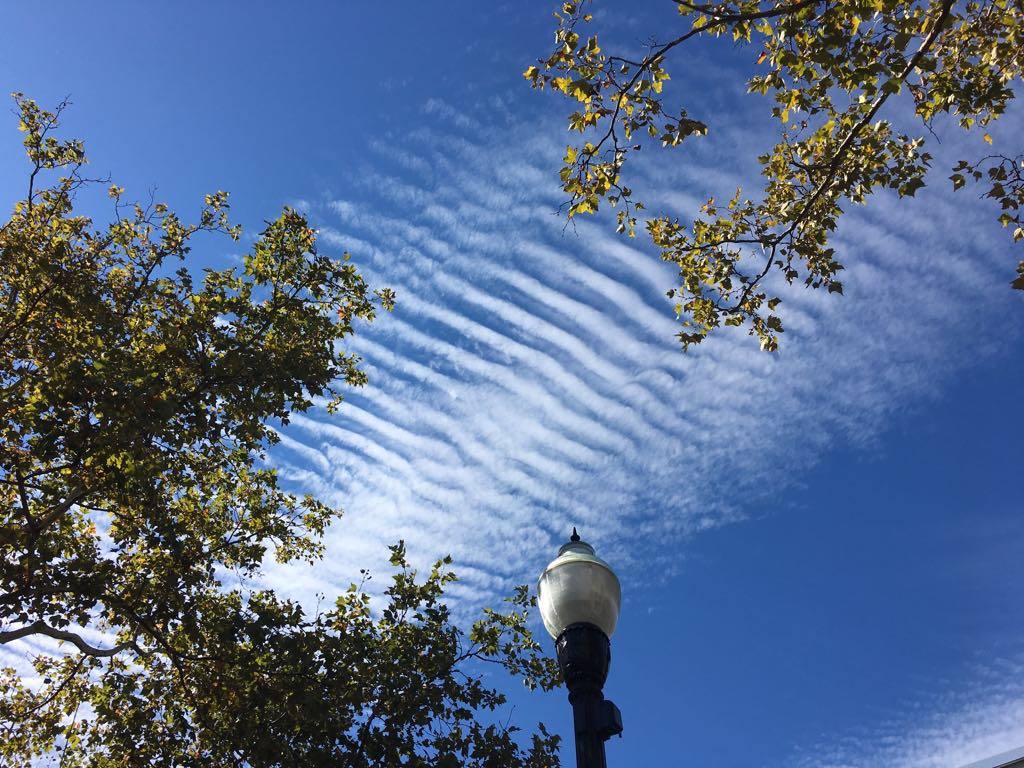 A case study of Arctic mixed-phase cloud properties from remote sensing
Hui-Wen Lai, Eugene Clothiaux, Fuqing Zhang and Hans Verlinde
Collaborators: David Stauffer, and Brian Gaudet


  Group Conference December 8 2017
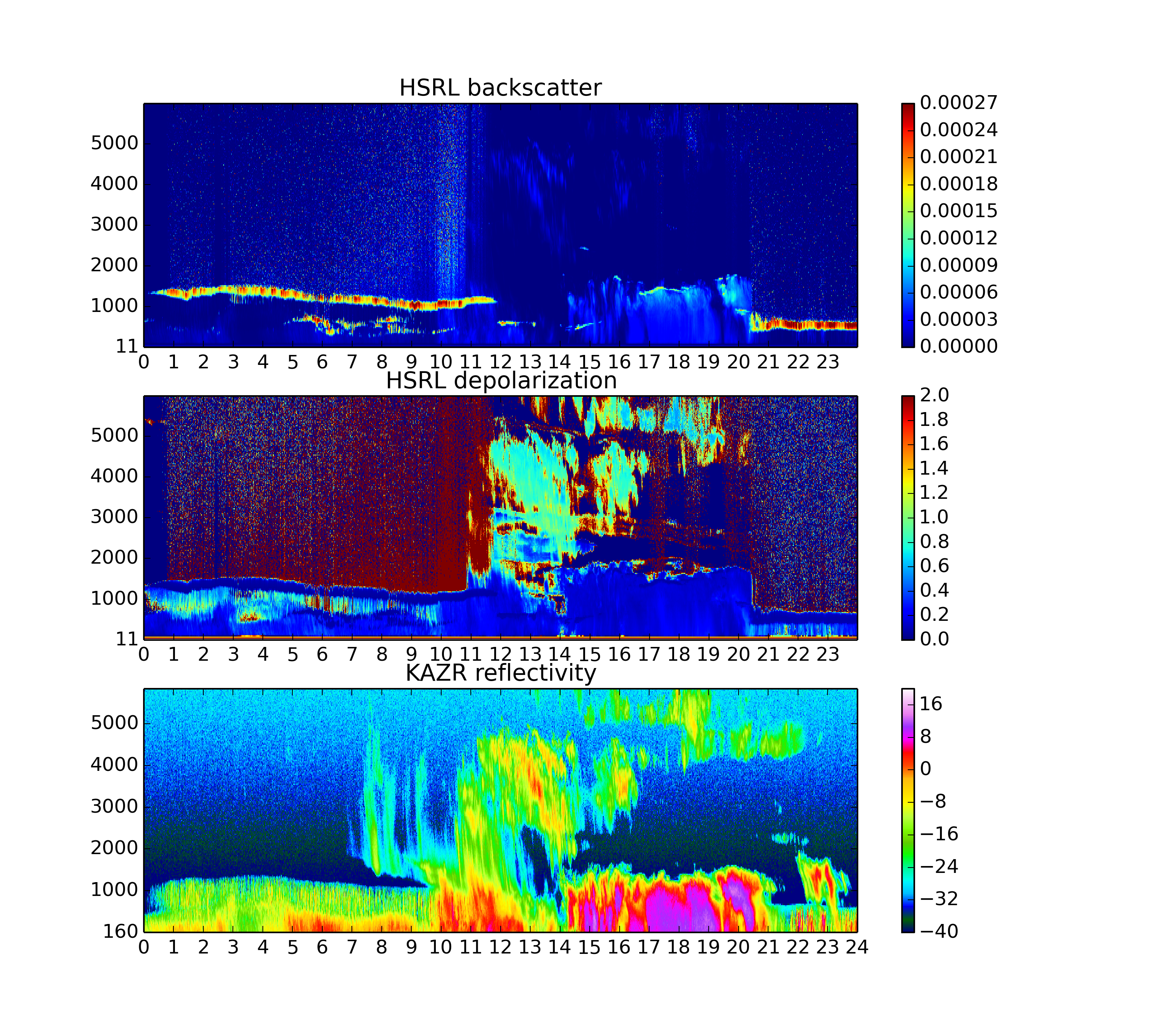 Motivation
May 02 2013 @ Barrow, Alaska

Single and Multi-layered mixed-phase clouds
Different type of ice precipitation
B.T.
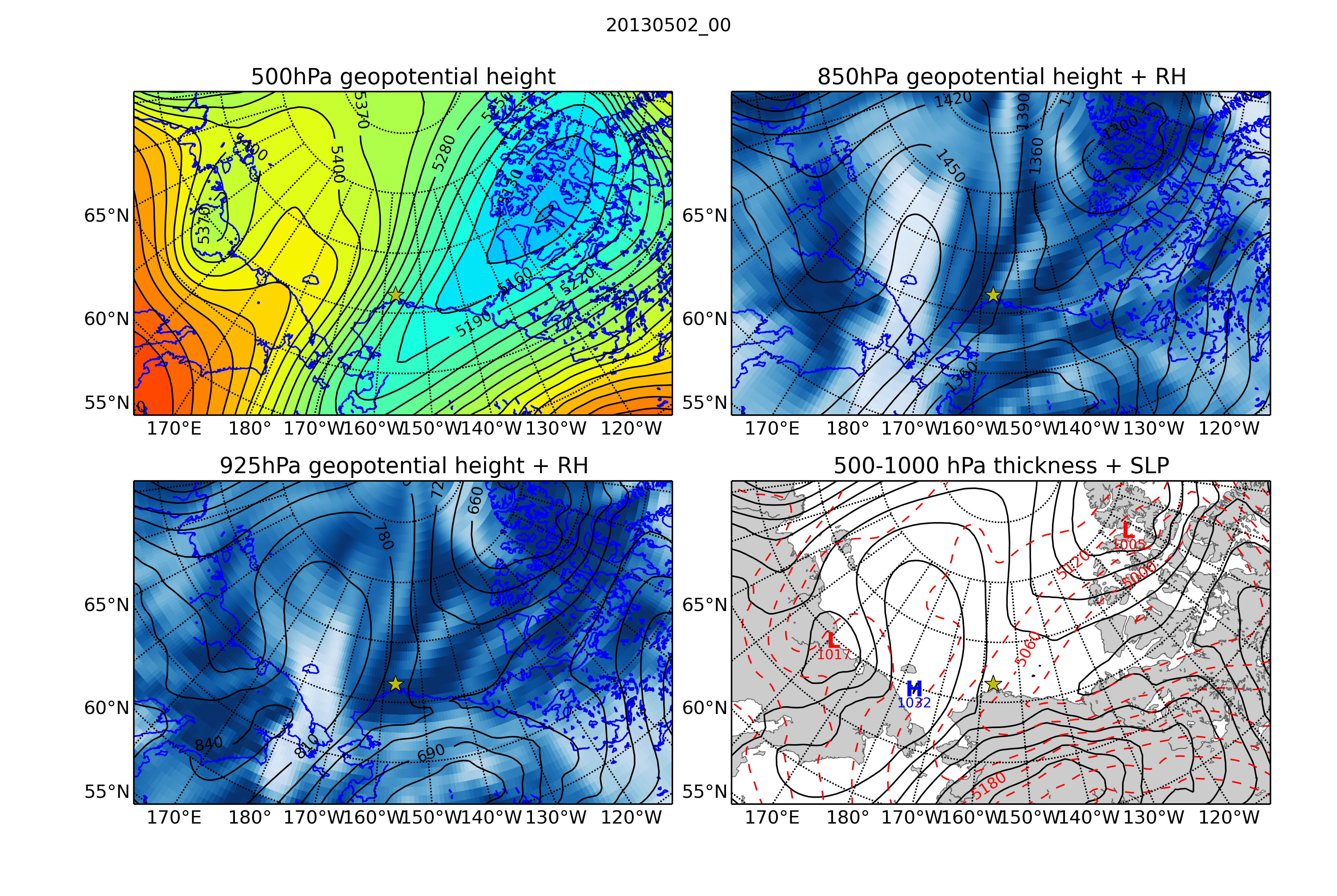 ERA-Interim
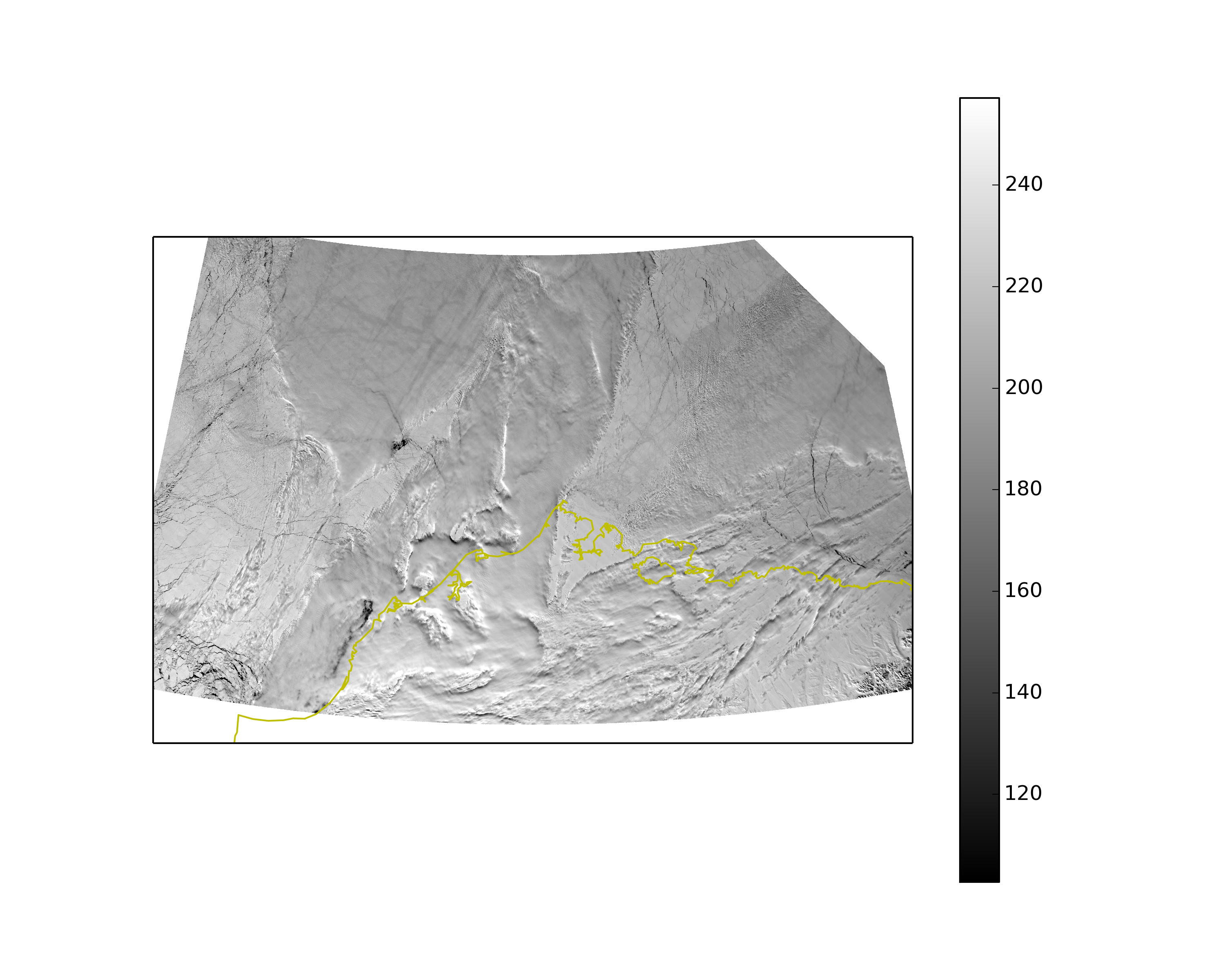 Terra 2355 UTC May 02 2013
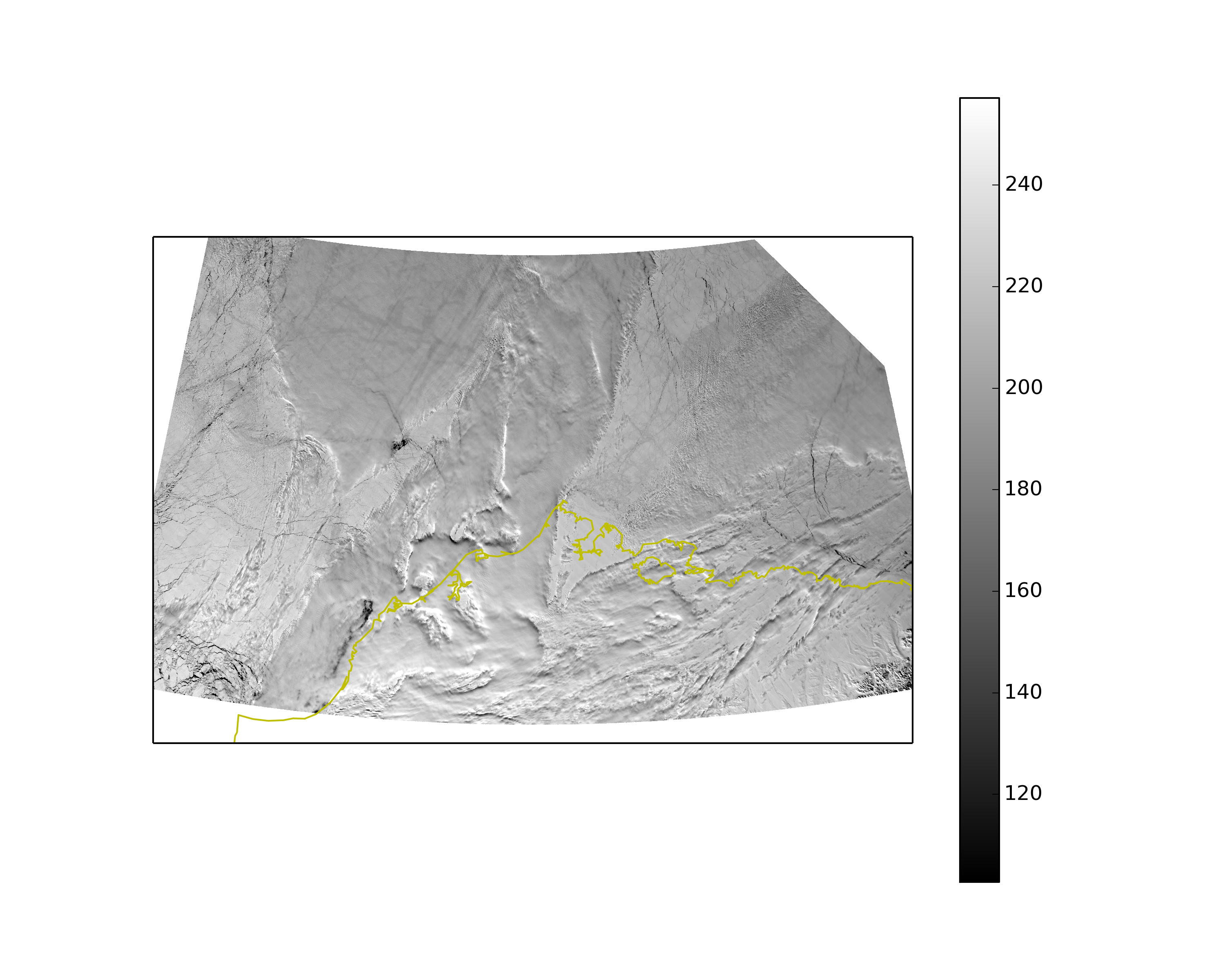 VIS (250m)
Rad.
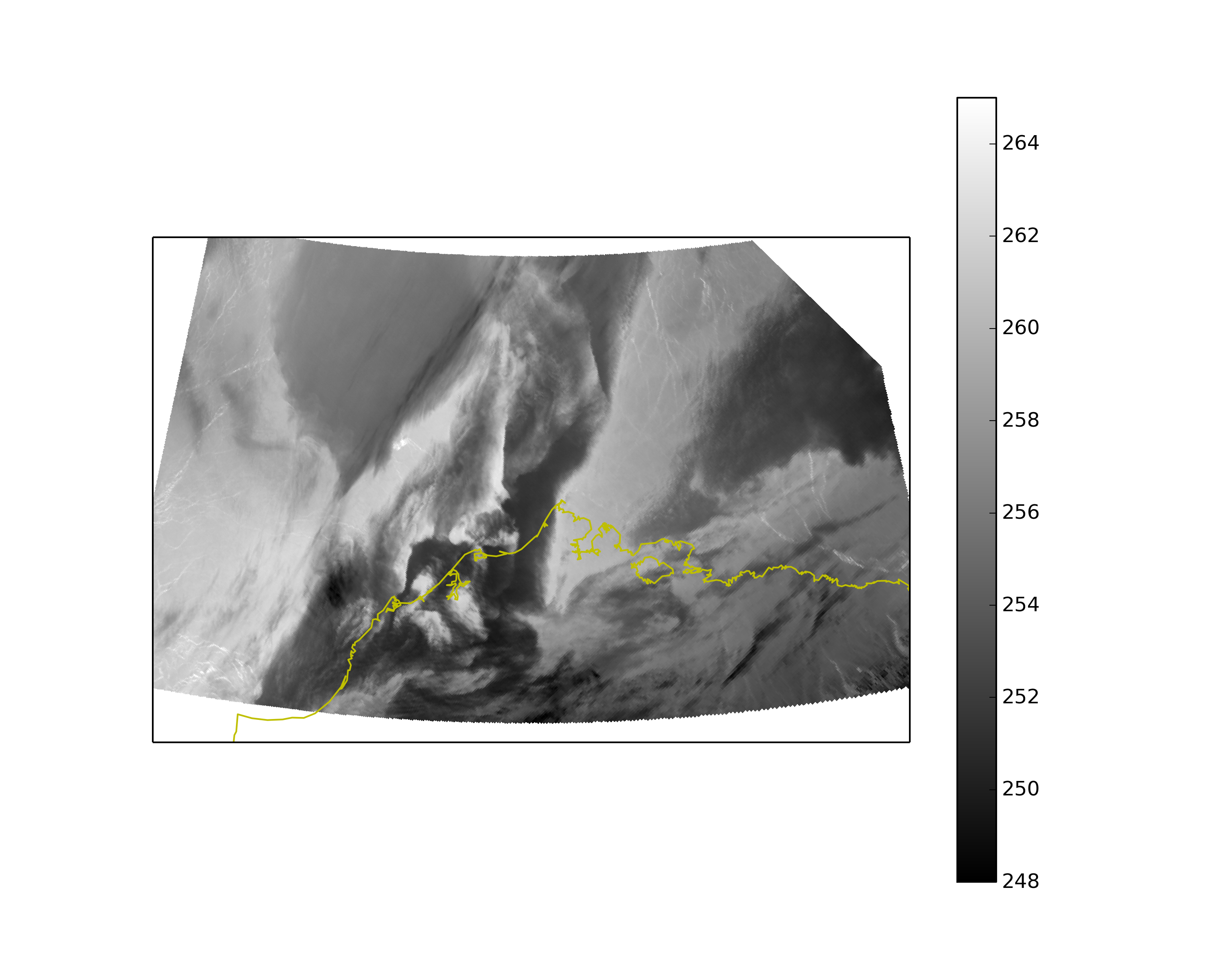 B.T.
Terra 2355 UTC May 01 2013
IR (1km)
NSA sounding at Barrow
0530 UTC May 02
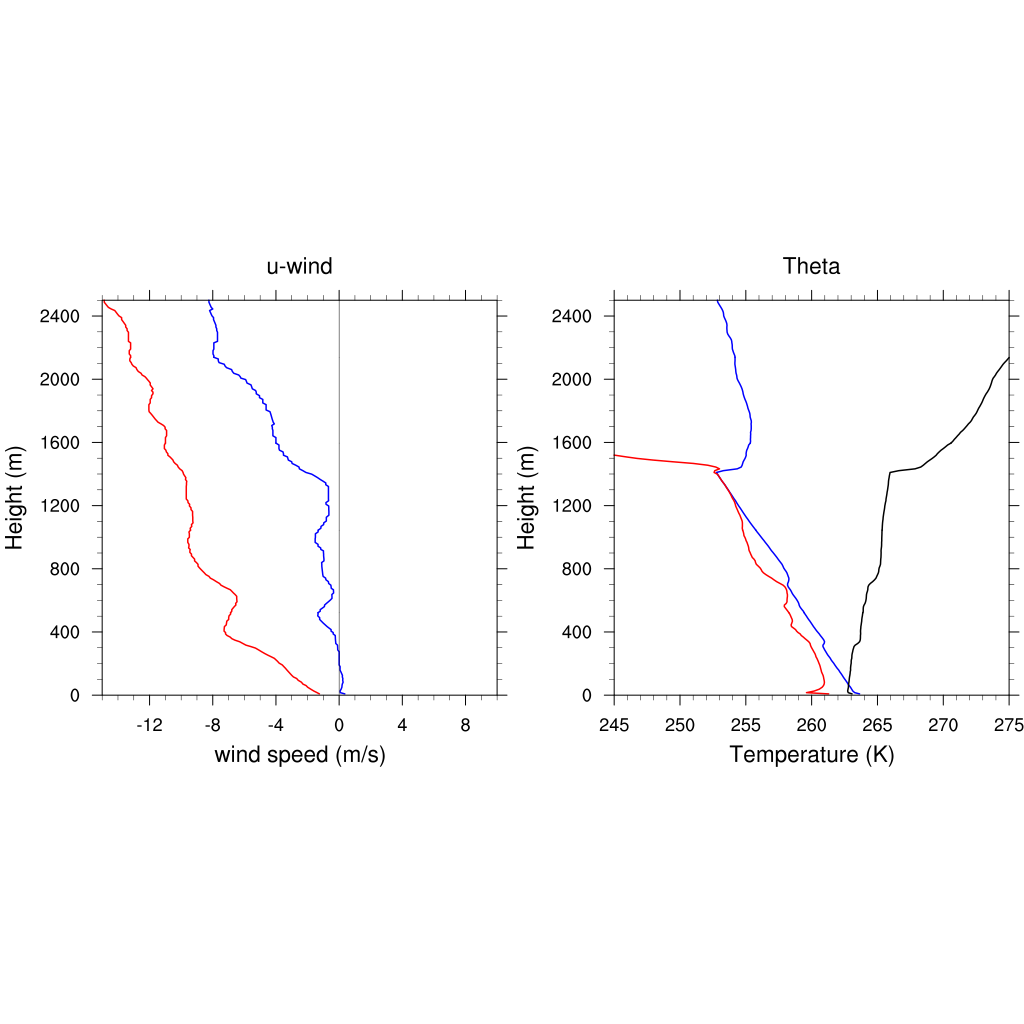 T
Td
[Speaker Notes: Barrow: 251K
Left side: 258-259]
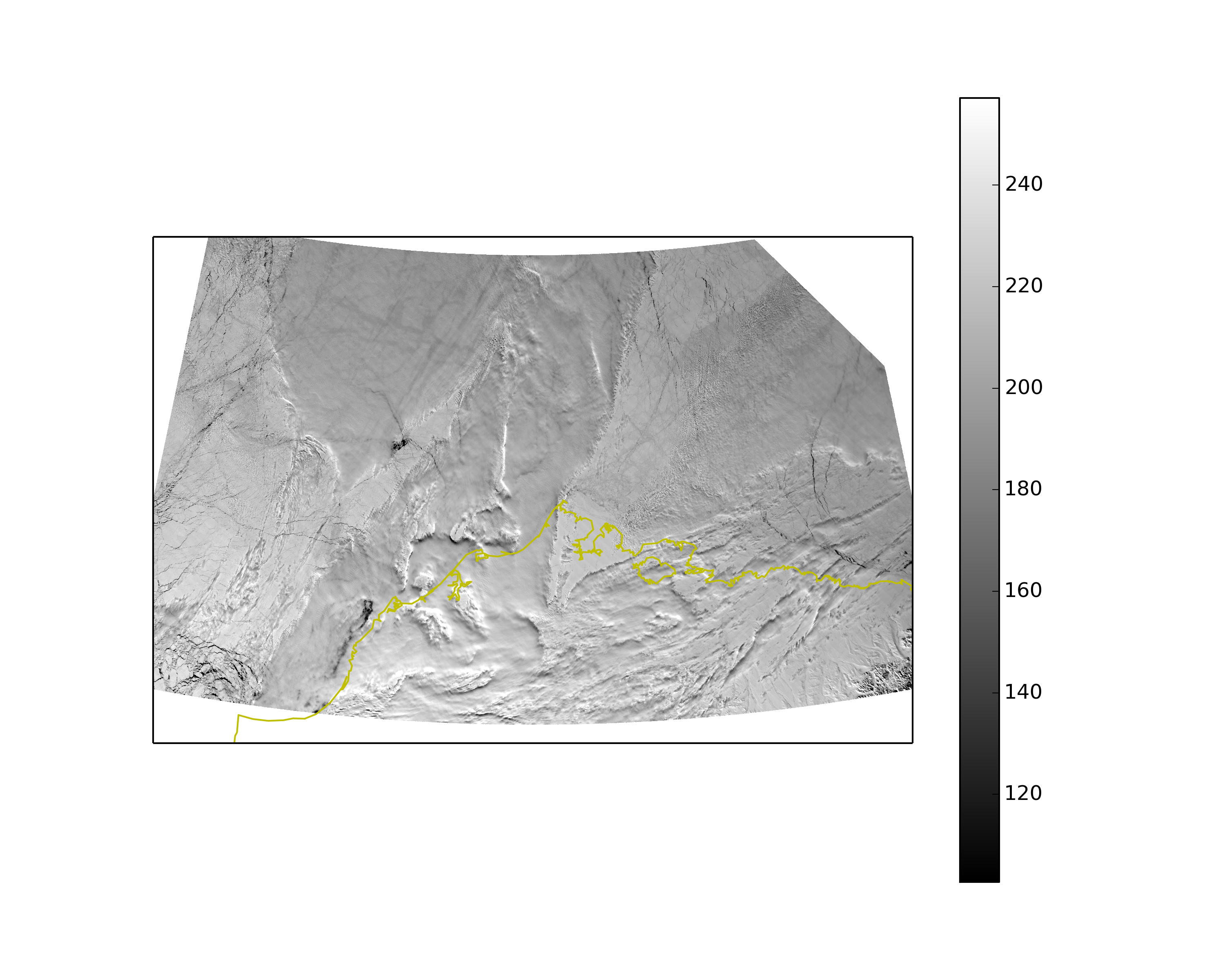 Terra 2355 UTC May 02 2013
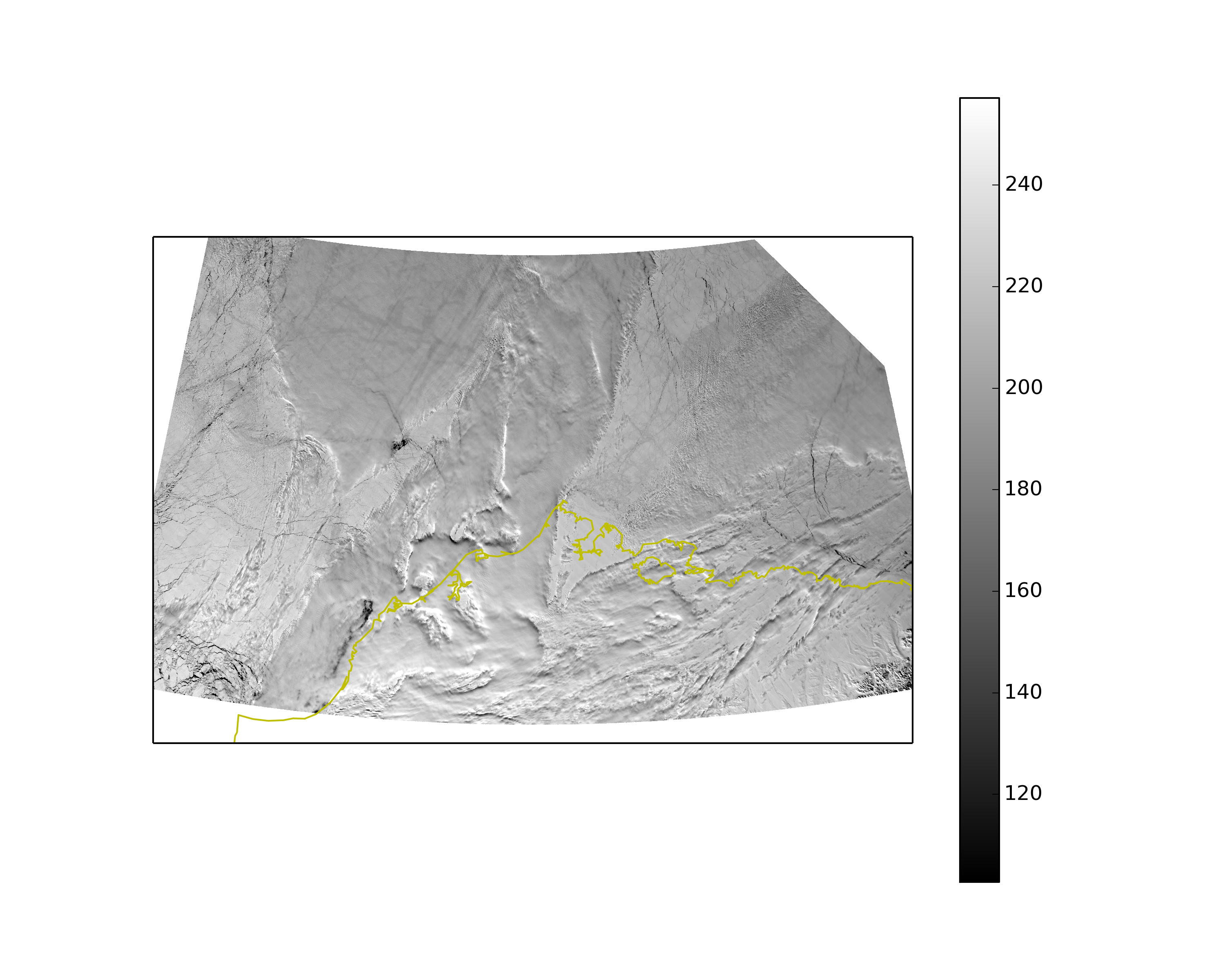 VIS (250m)
Rad.
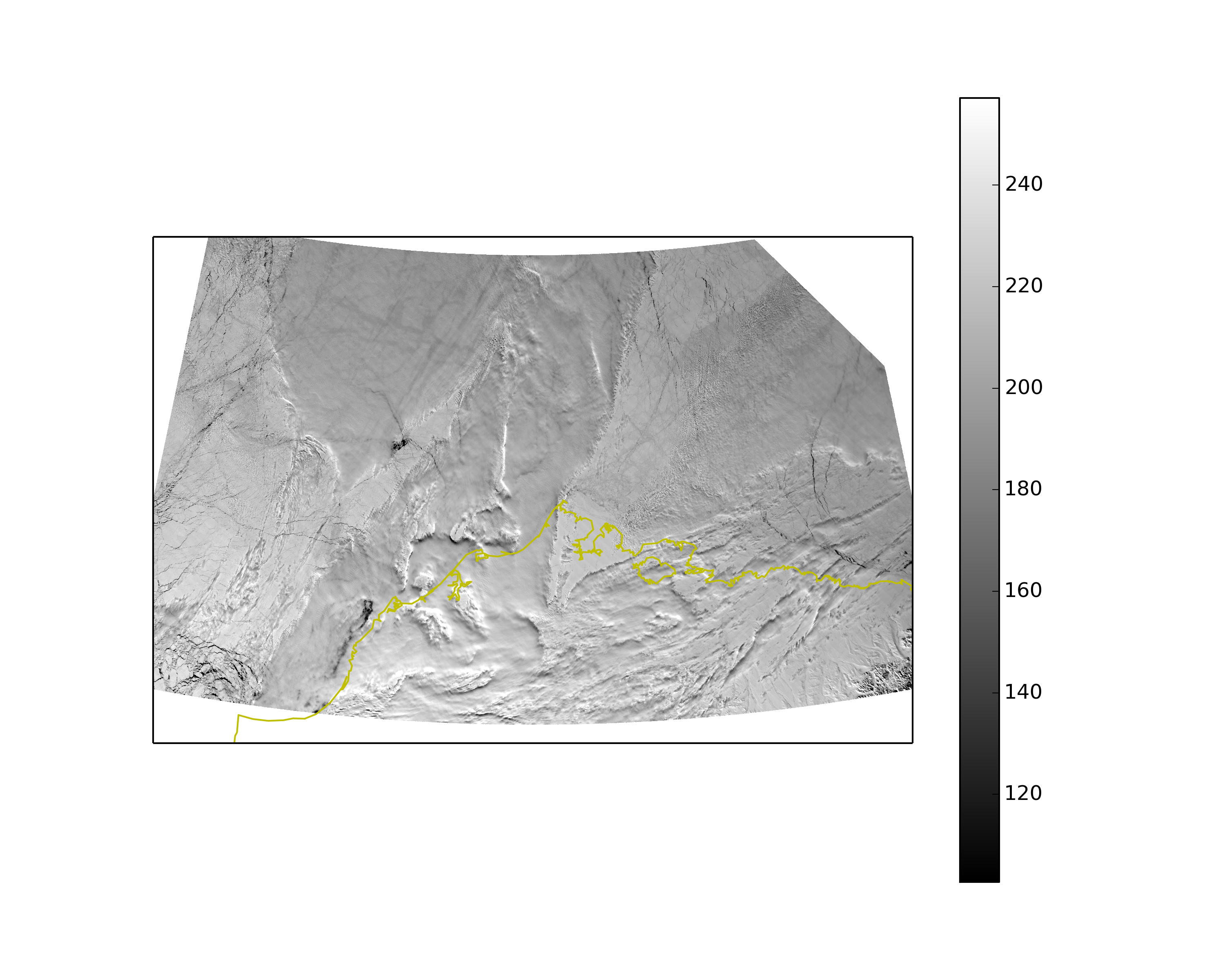 Terra 2355 UTC May 01 2013
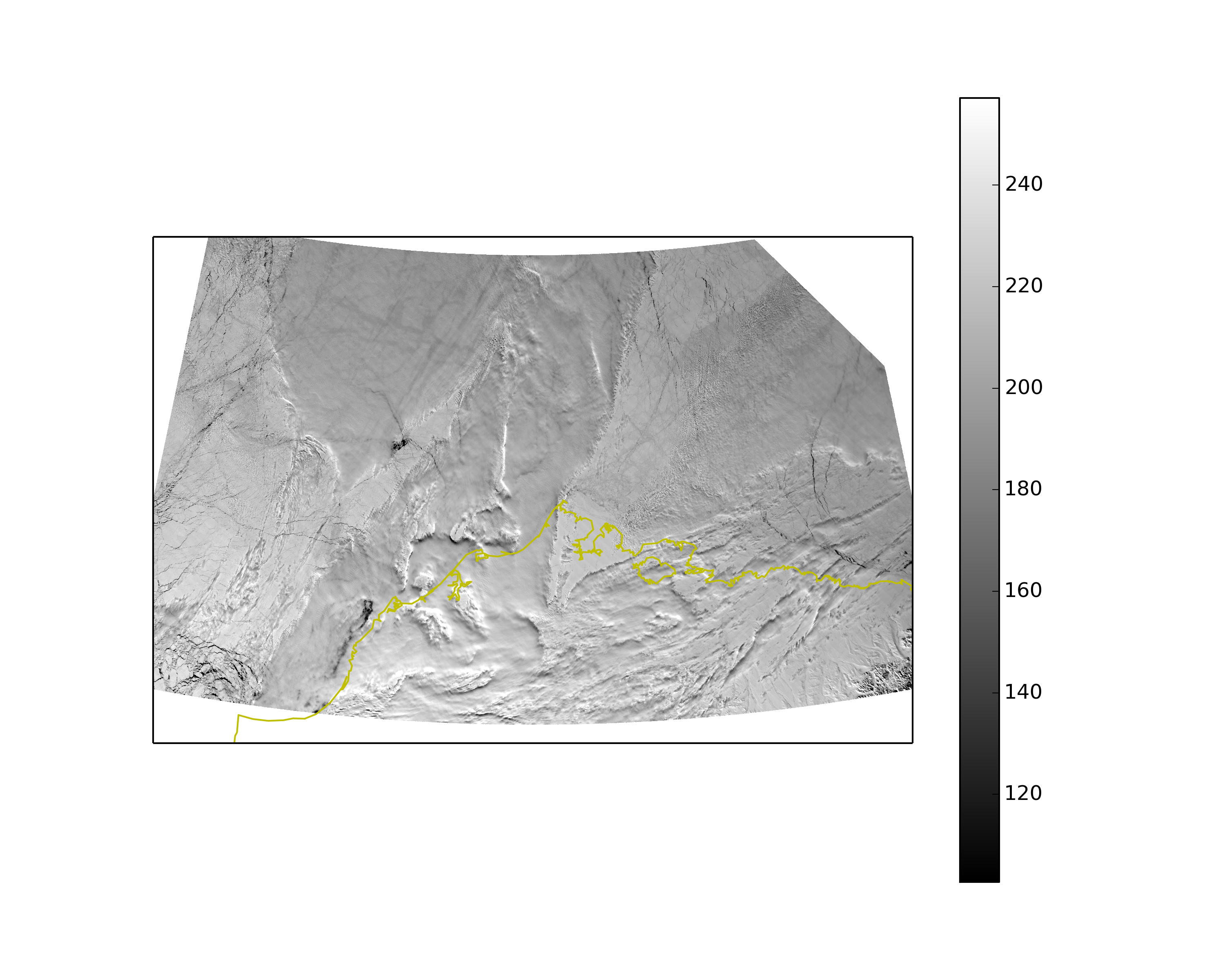 VIS (250m)
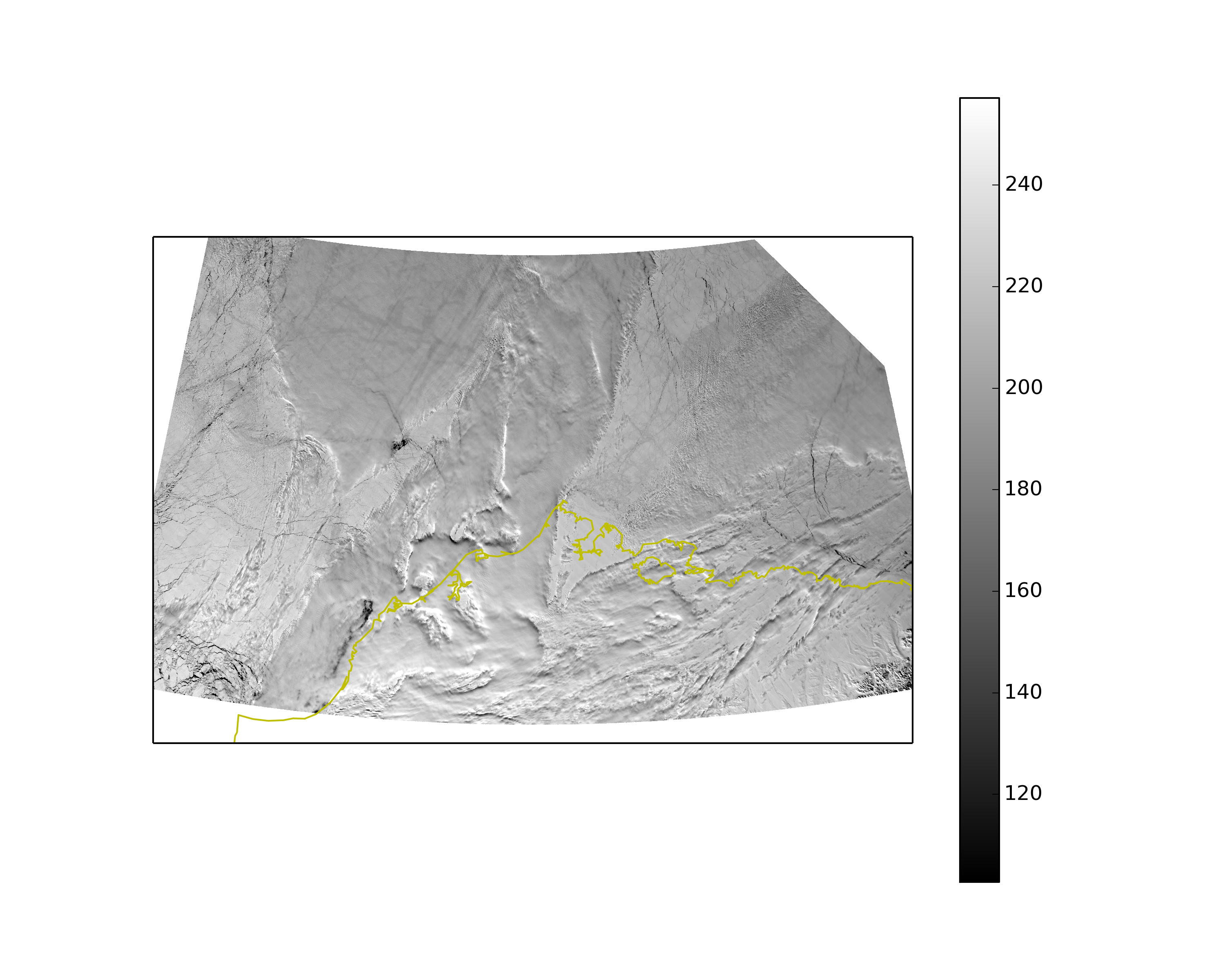 Rad.
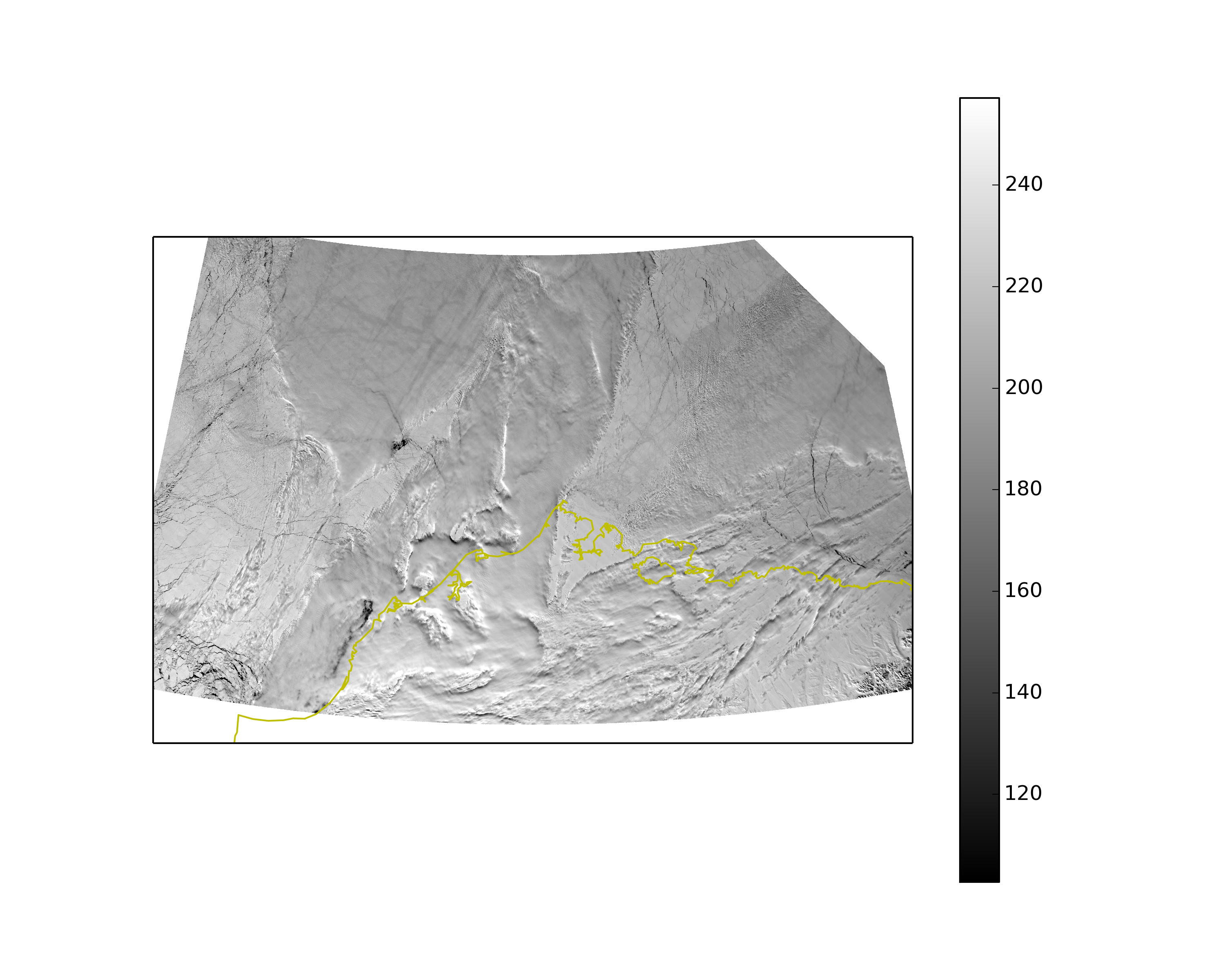 Rad.
Terra 2355 UTC May 01 2013
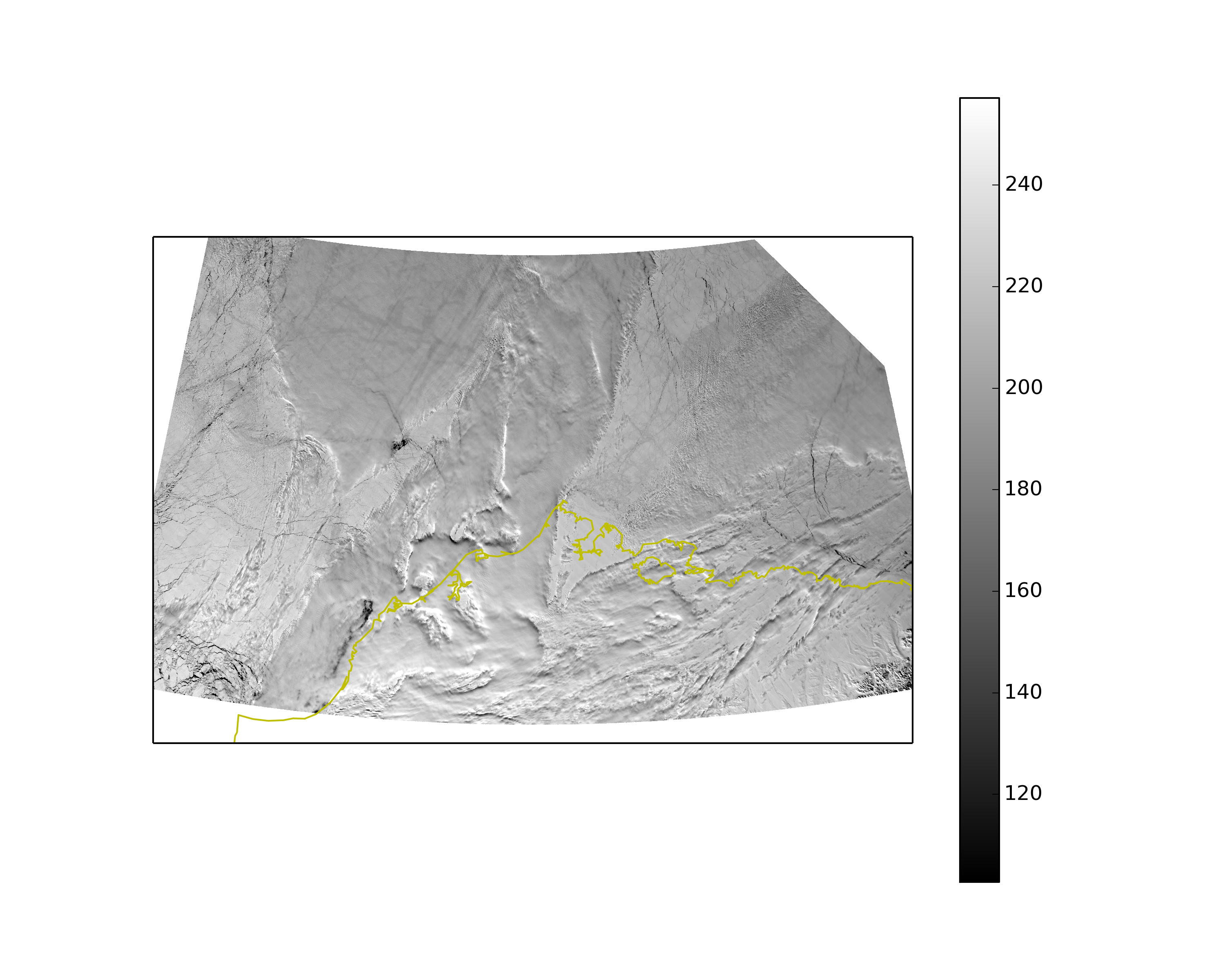 VIS (250m)
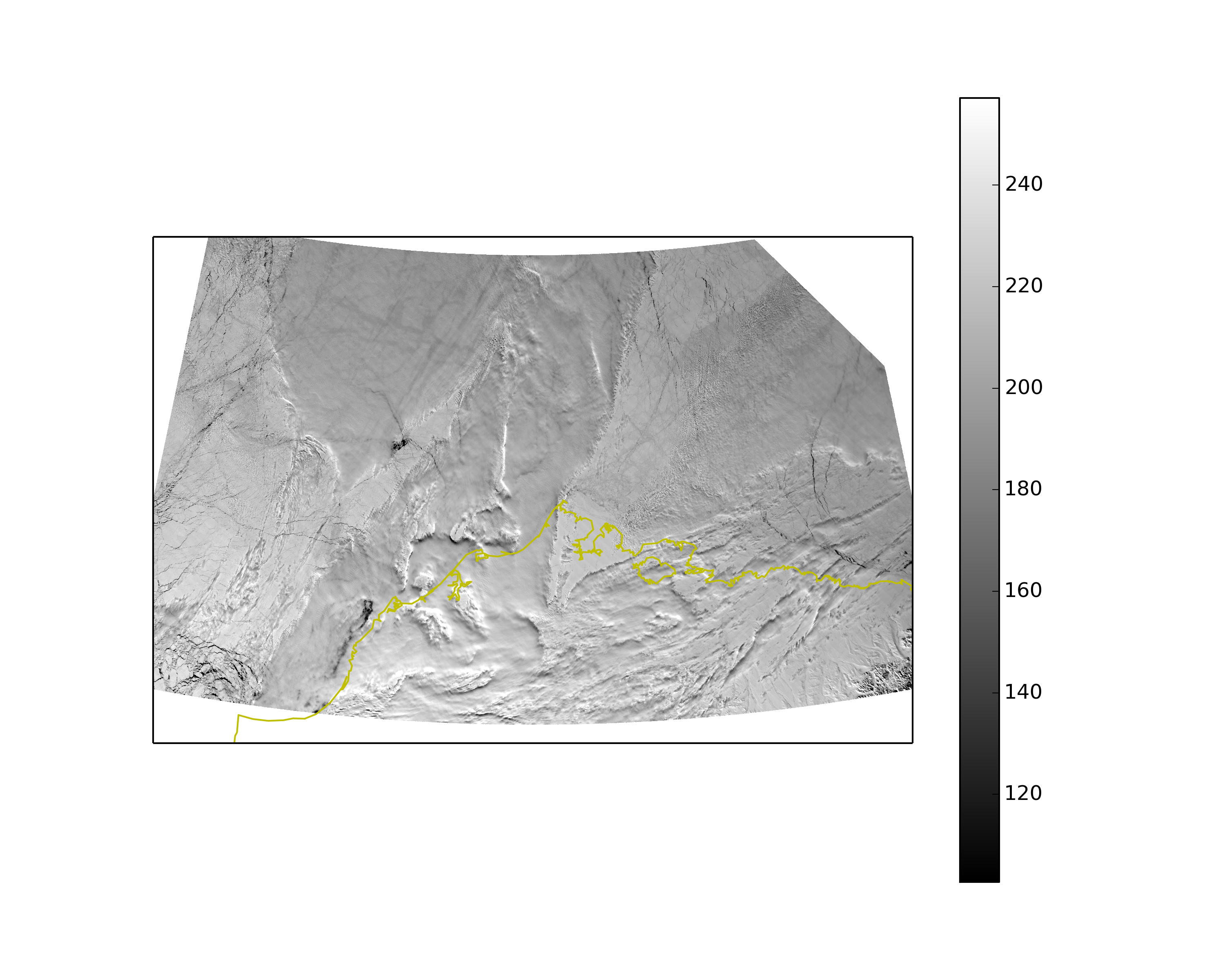 Rad.
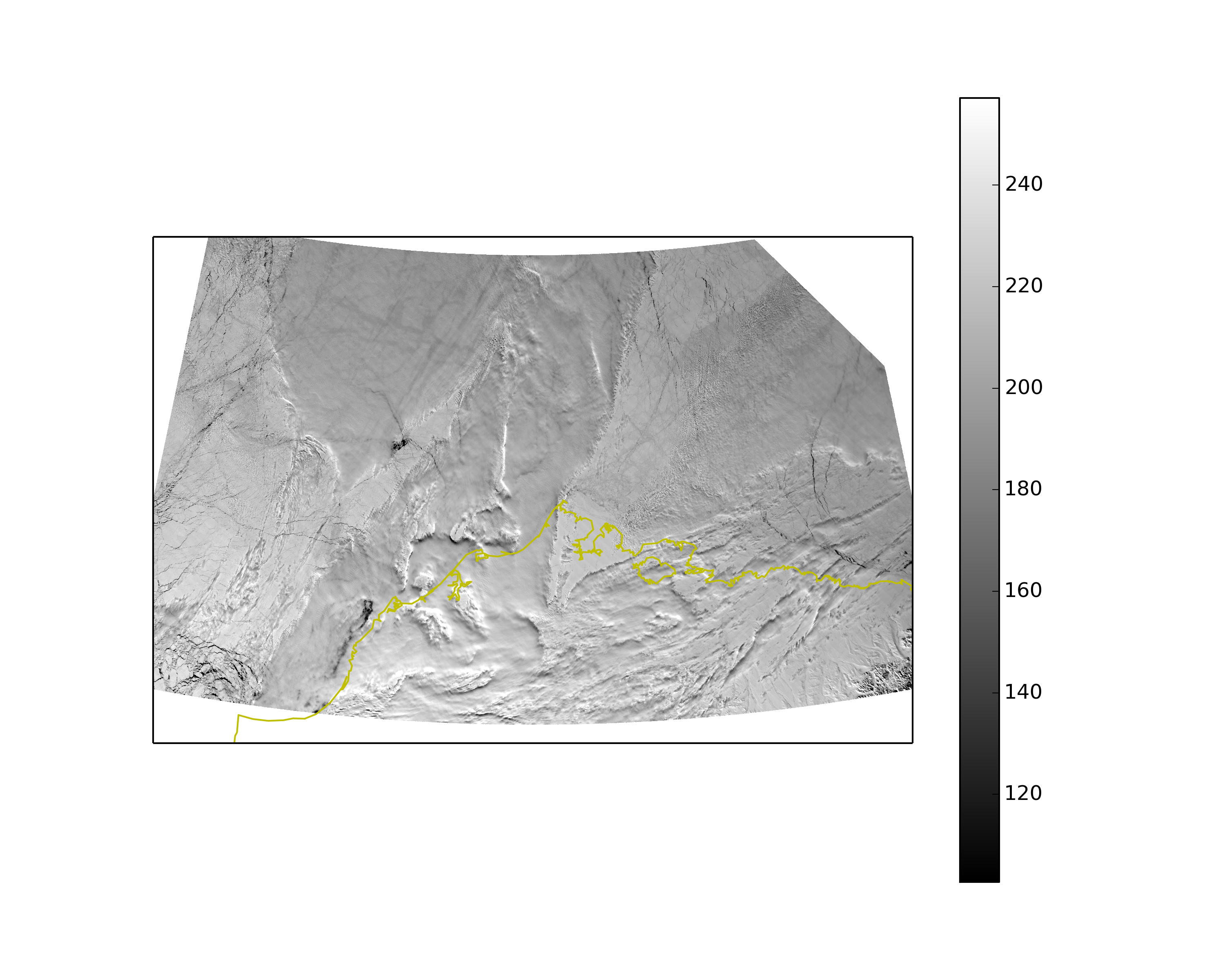 Terra 2355 UTC May 01 2013
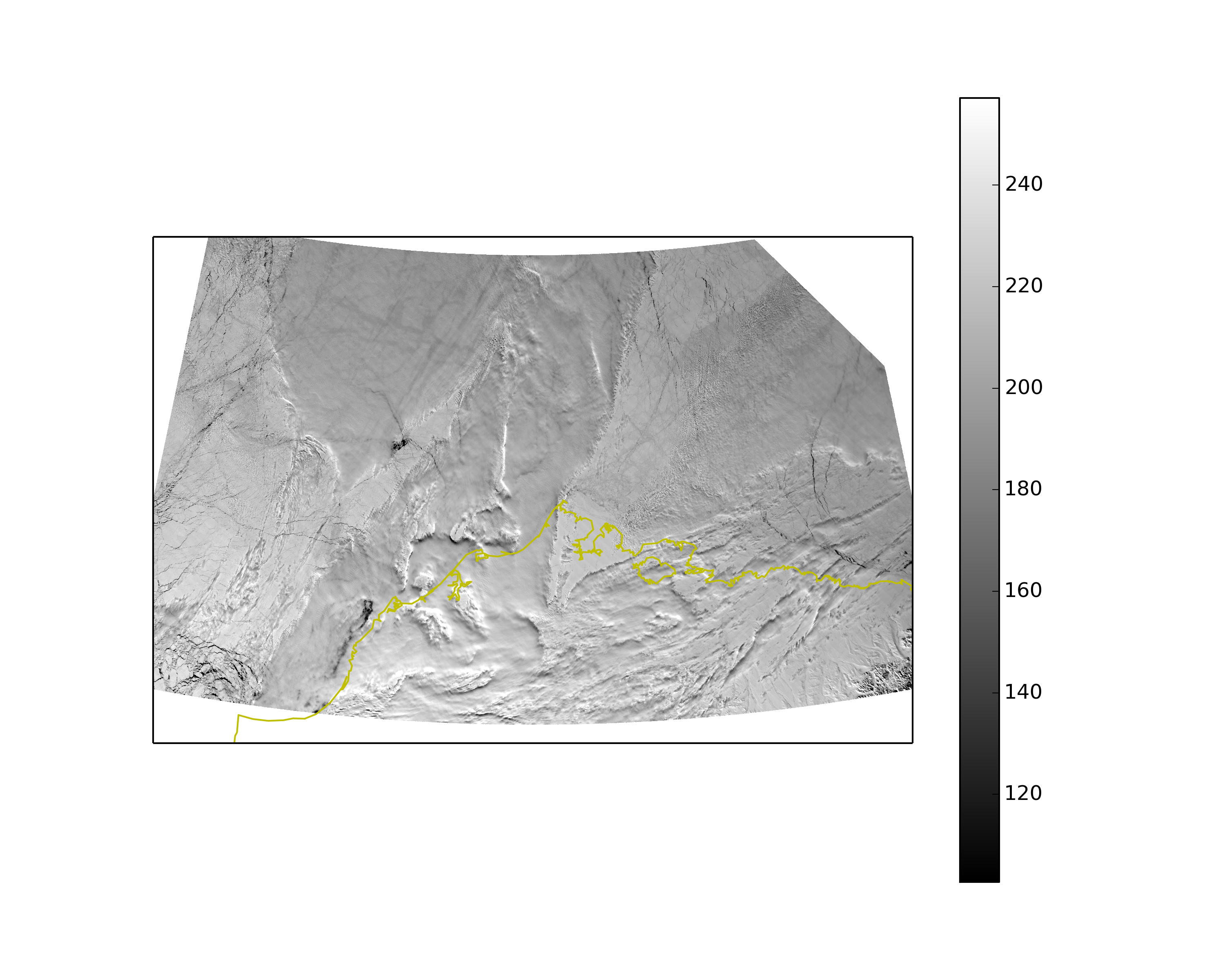 VIS (250m)
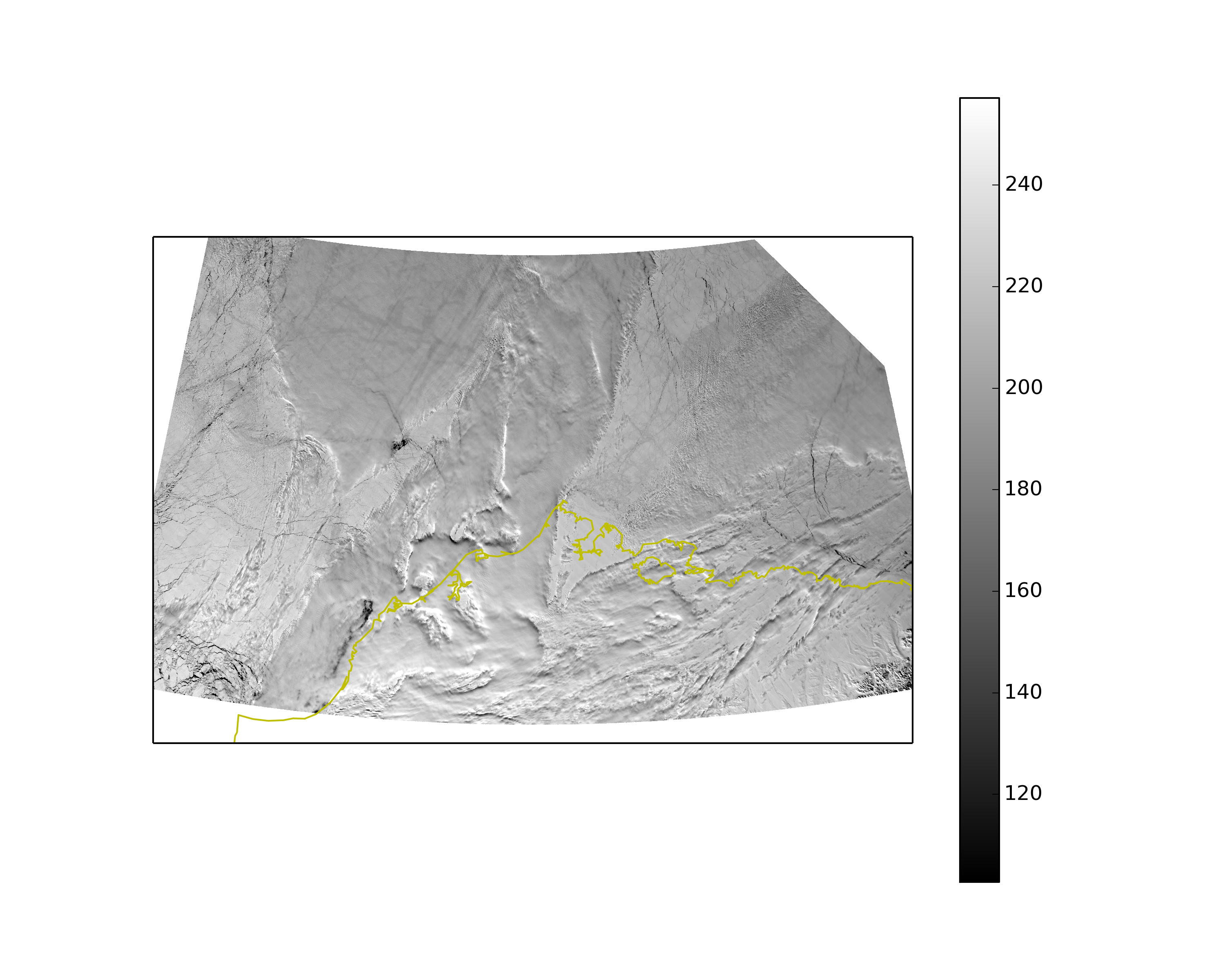 Rad.
WRF domain 01 (Δx = 27-km) with FNL input
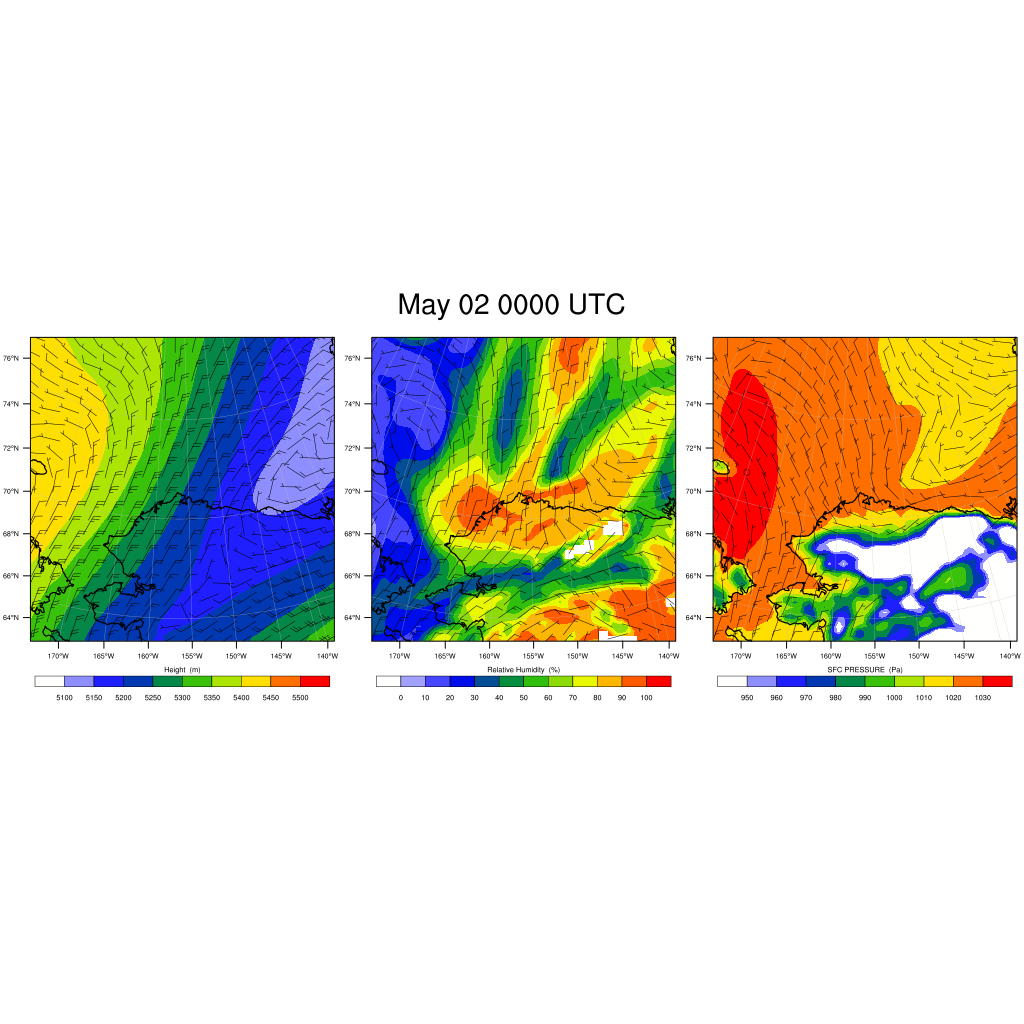 1000 hPa wind +SLP
850 hPa wind + RH
500 hPa geopotential height
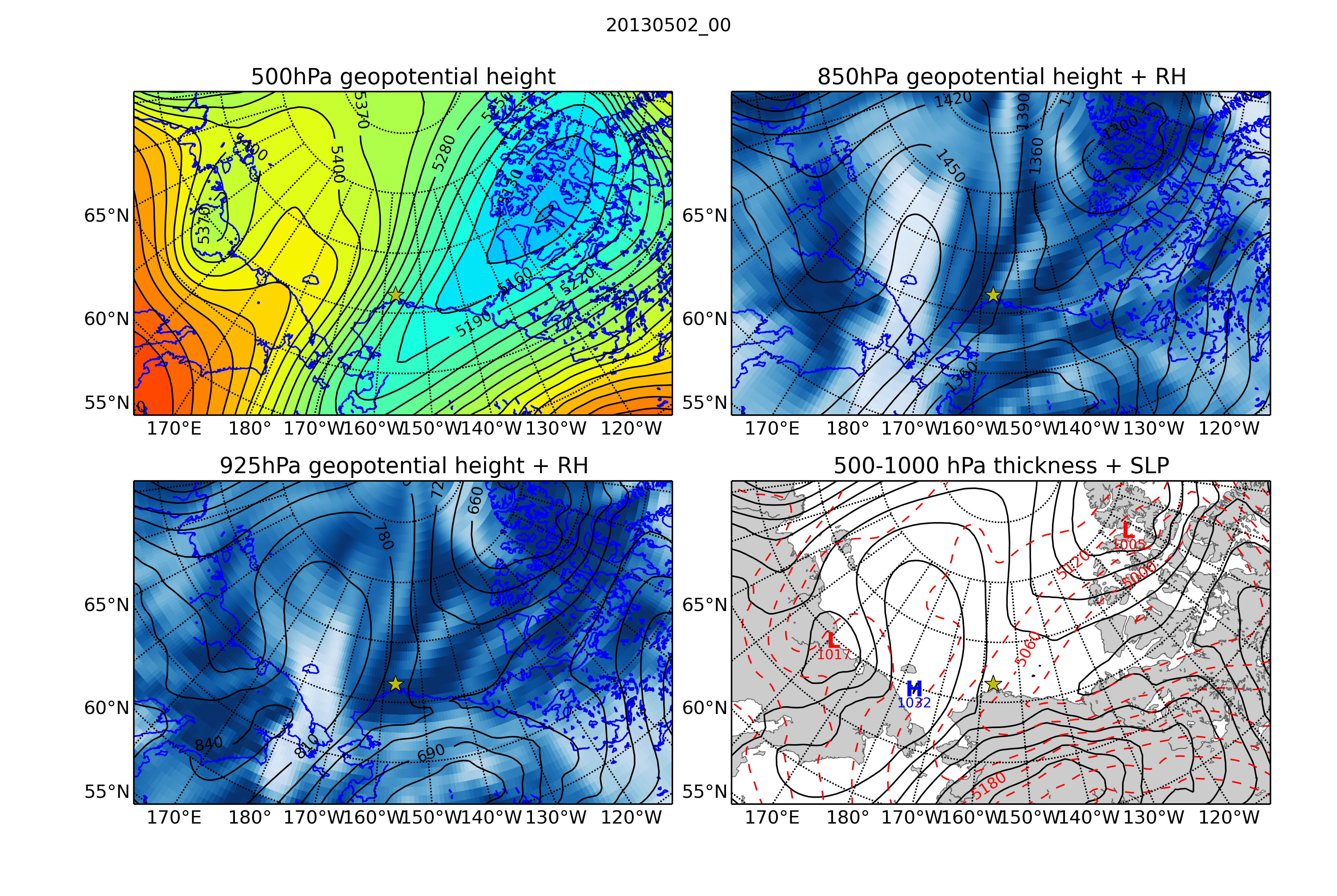 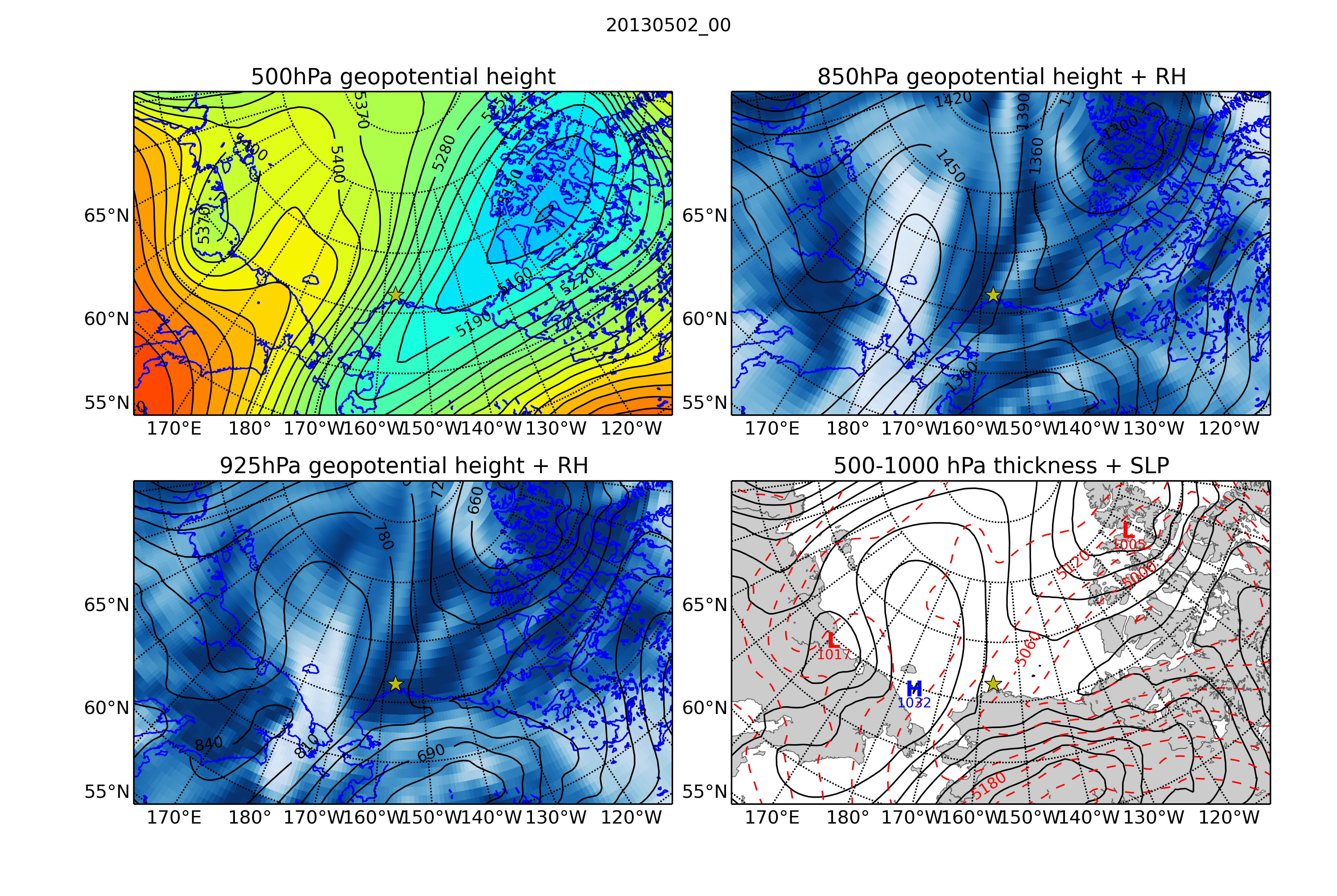 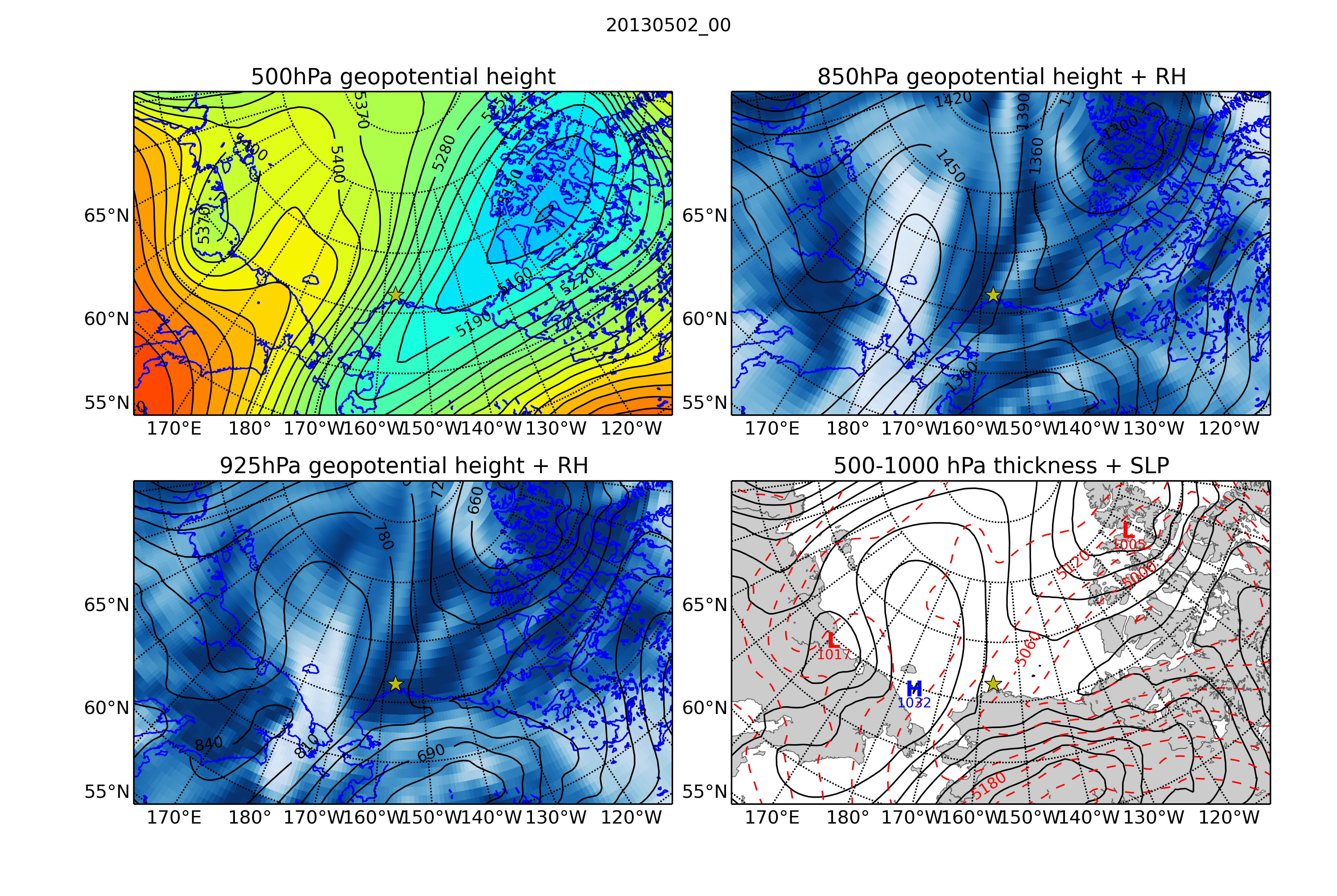 May 02 0500 UTC
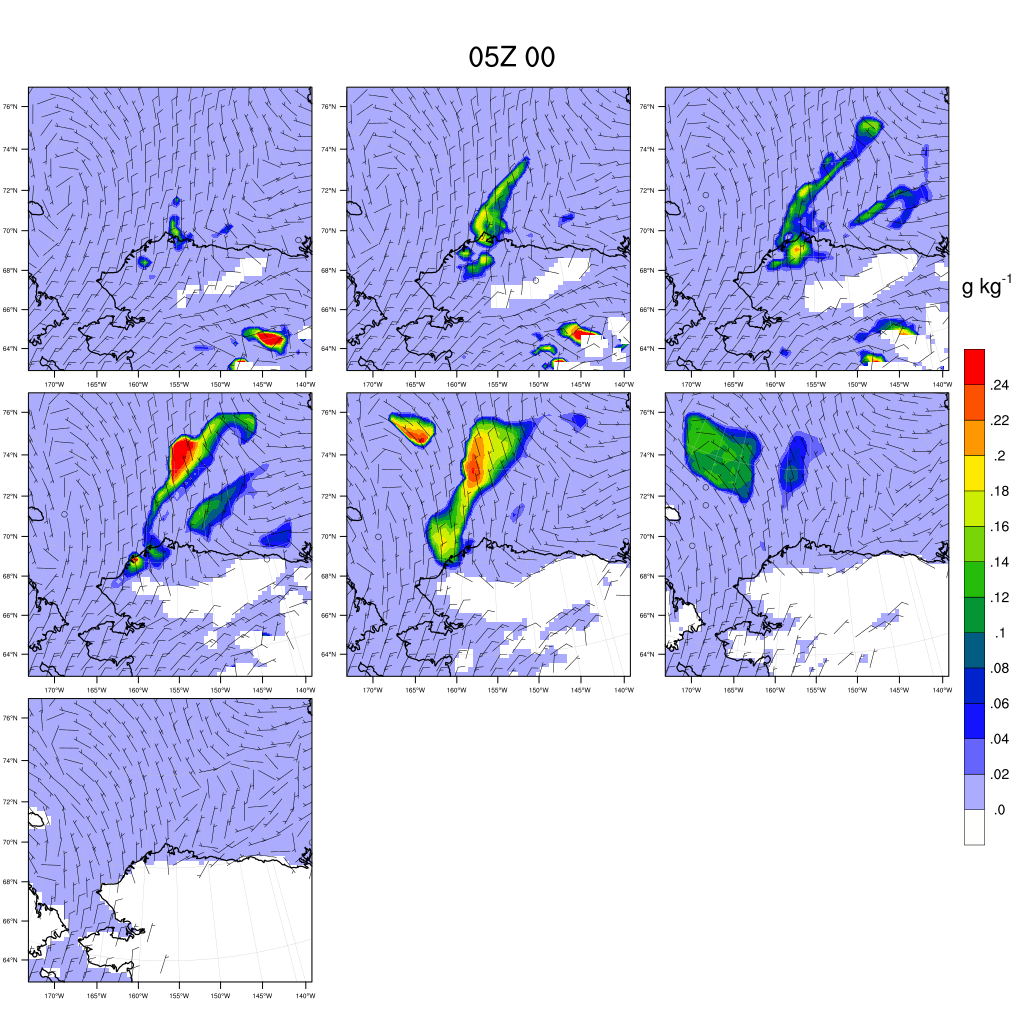 800 m
1000 m
1200 m
200 m
400 m
600 m
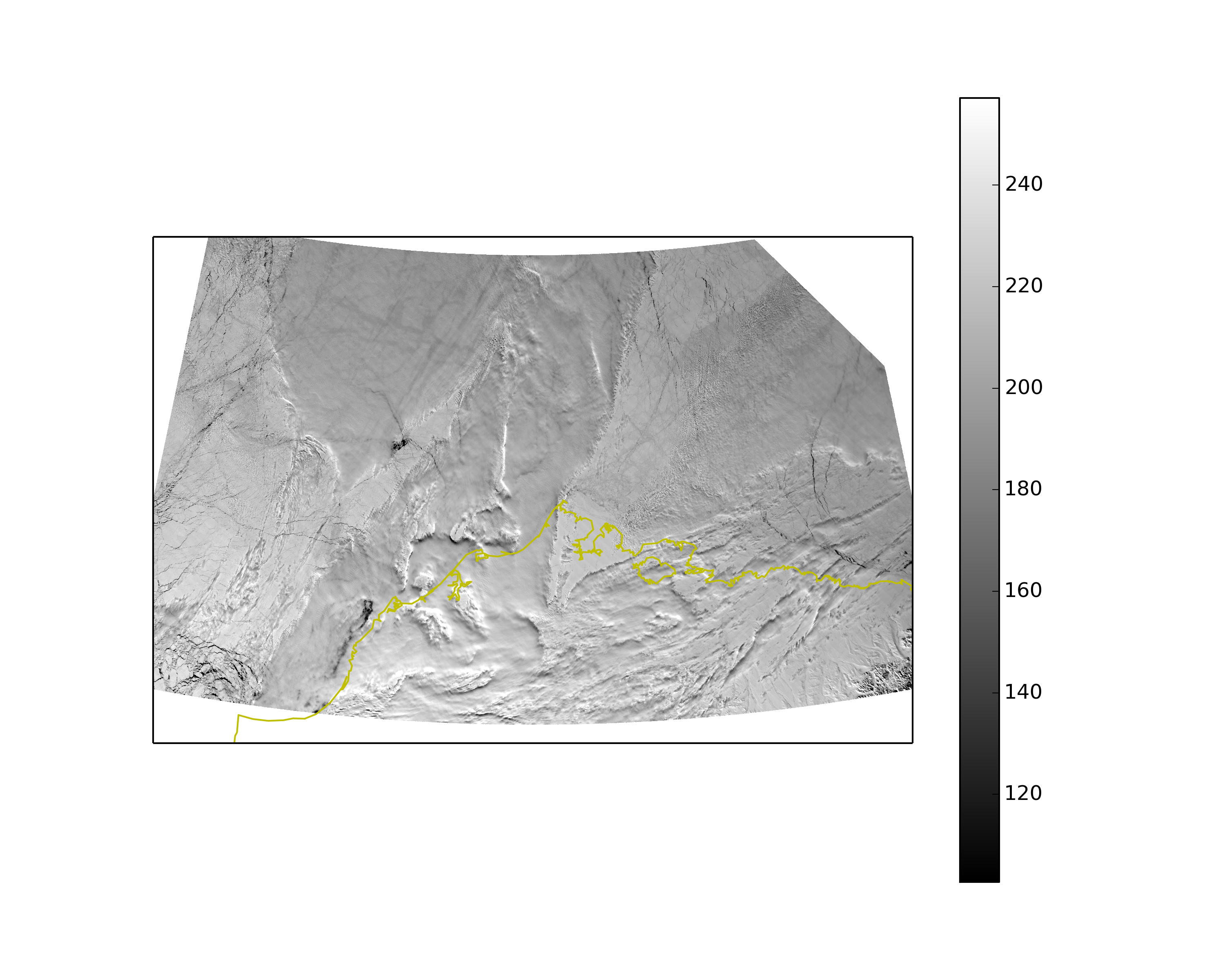 50 m
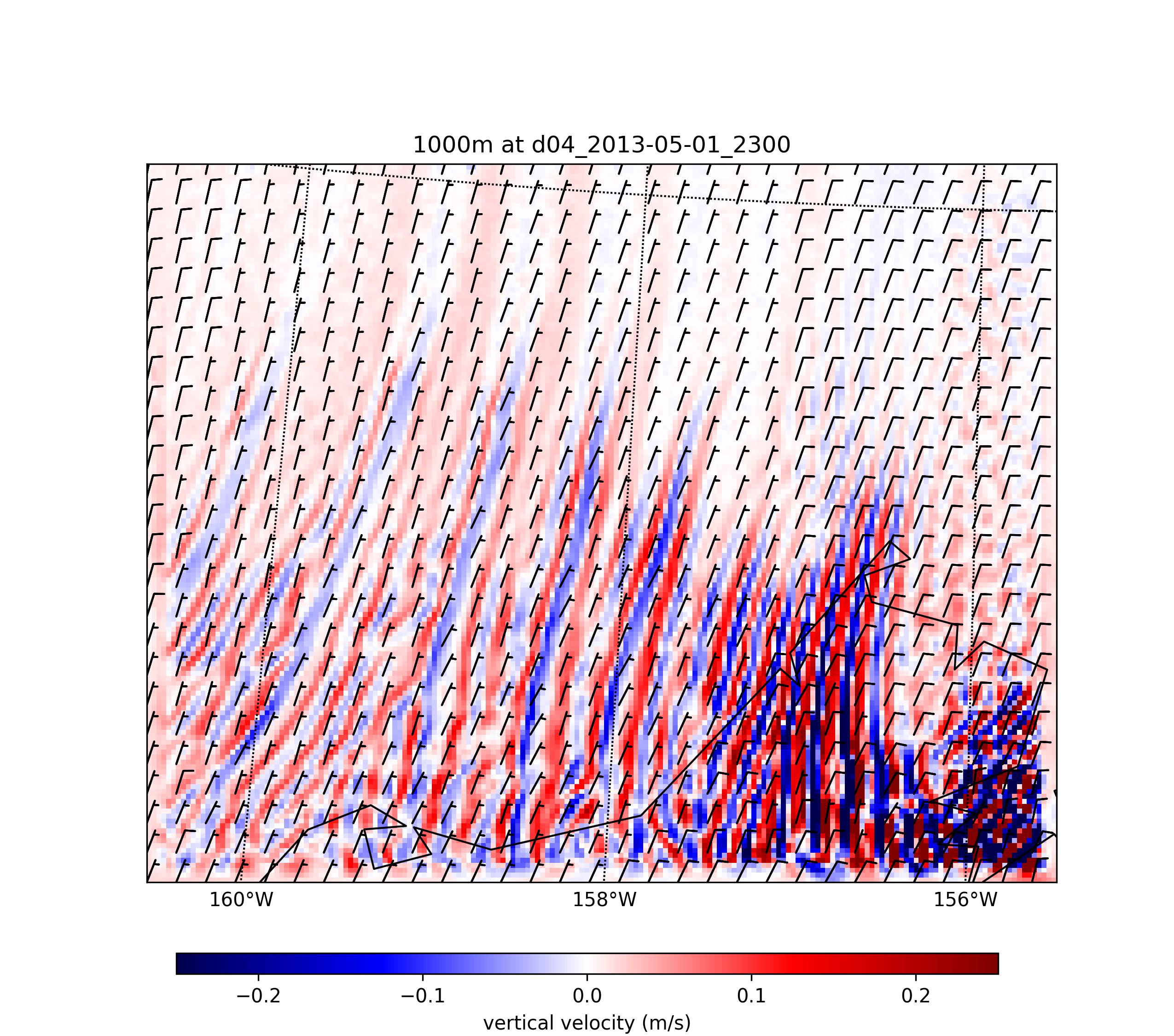 (Δx = 1-km)
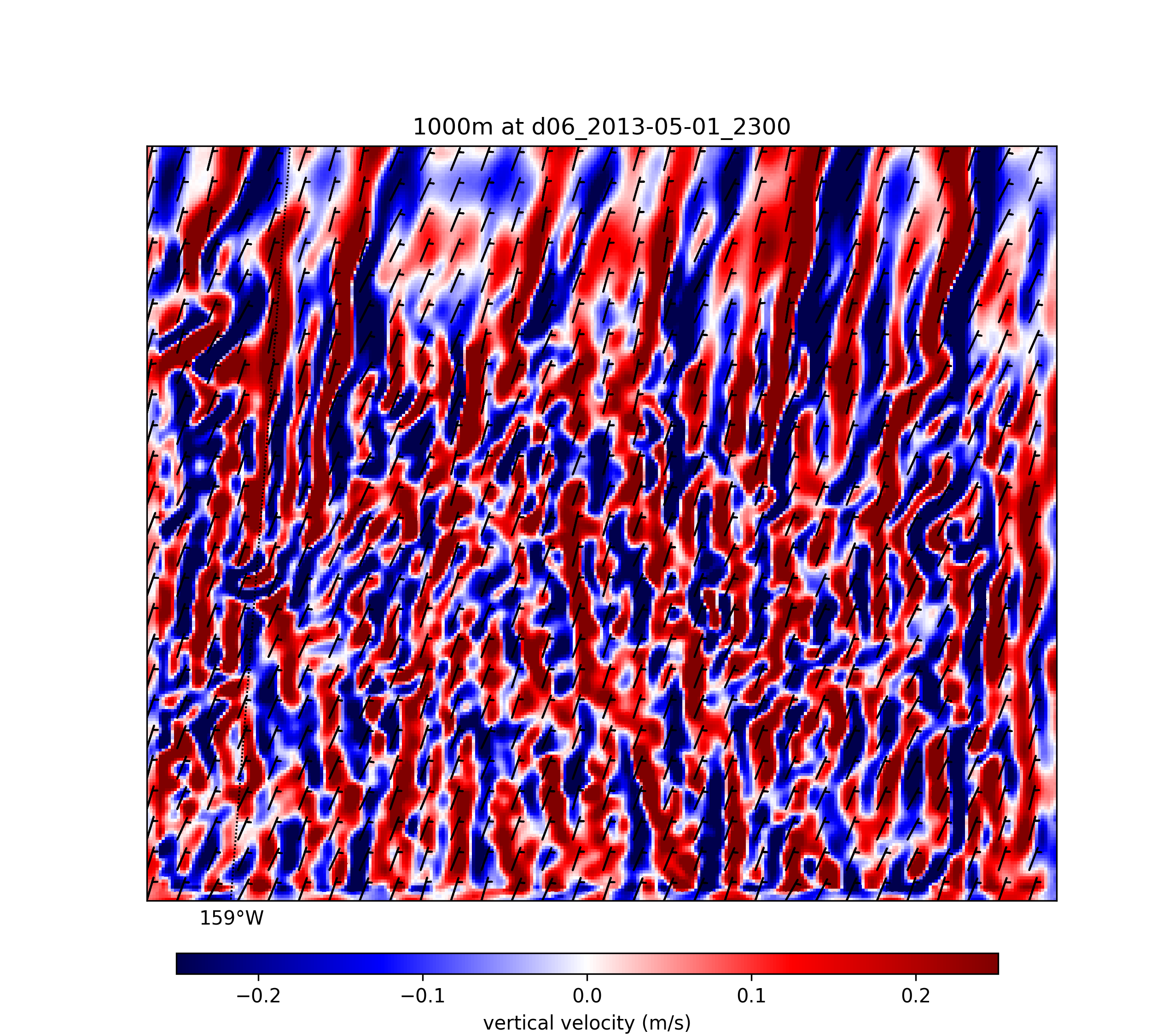 (Δx = 0.111-km)
Summary
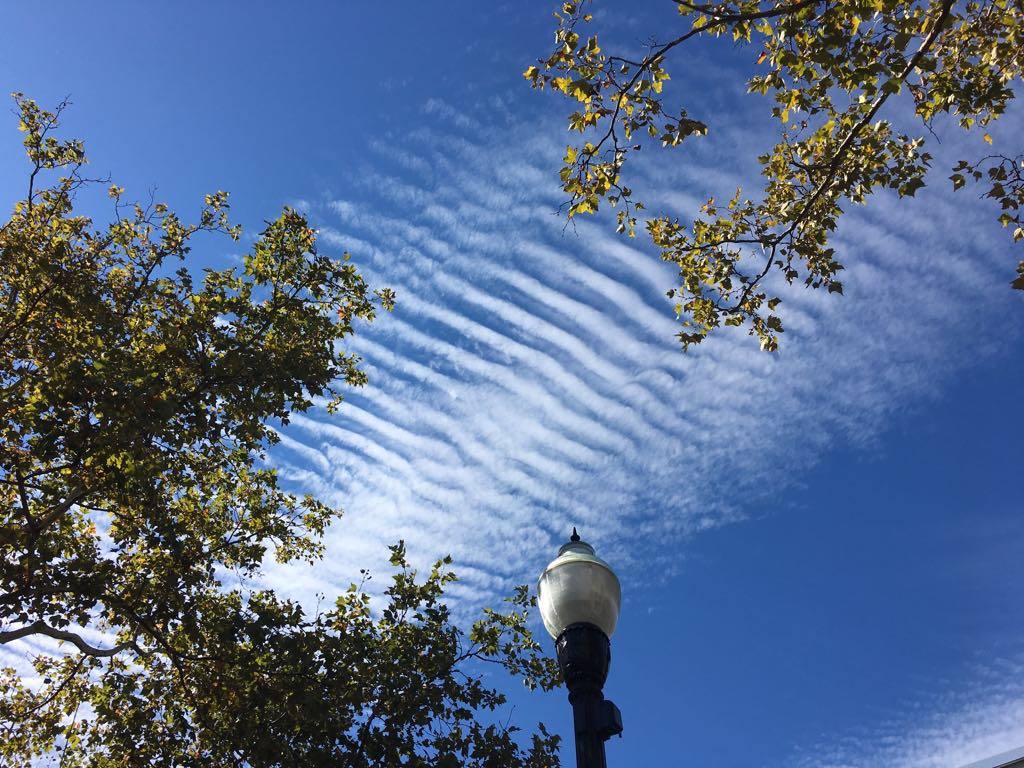 Wave clouds was observed everywhere over the Arctic region.
Model is able to capture the synoptic scale mixed-phase cloud features. 


Future works
Characterize the boundary layer condition by using model results and explain the clouds formation.
@State College
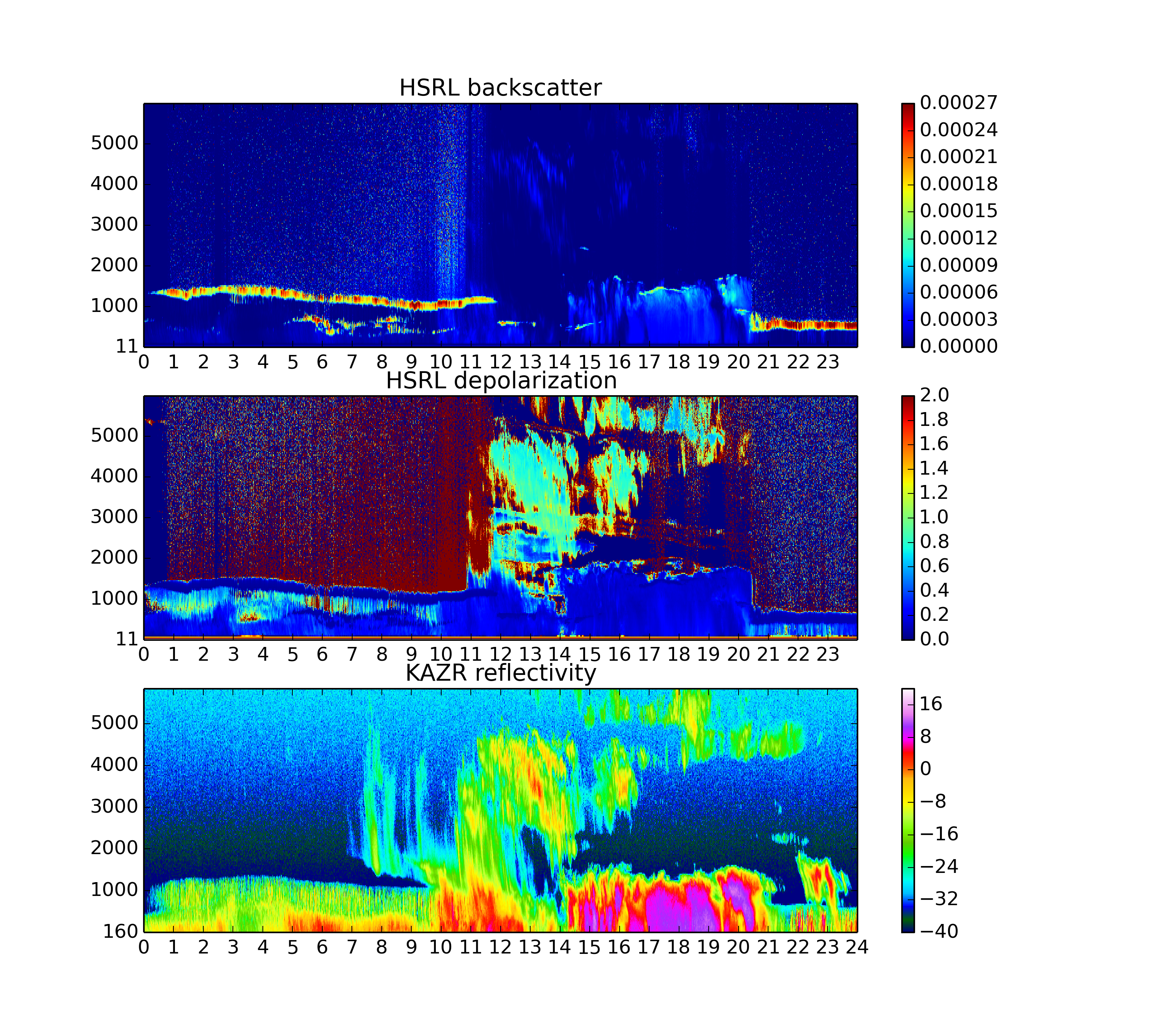 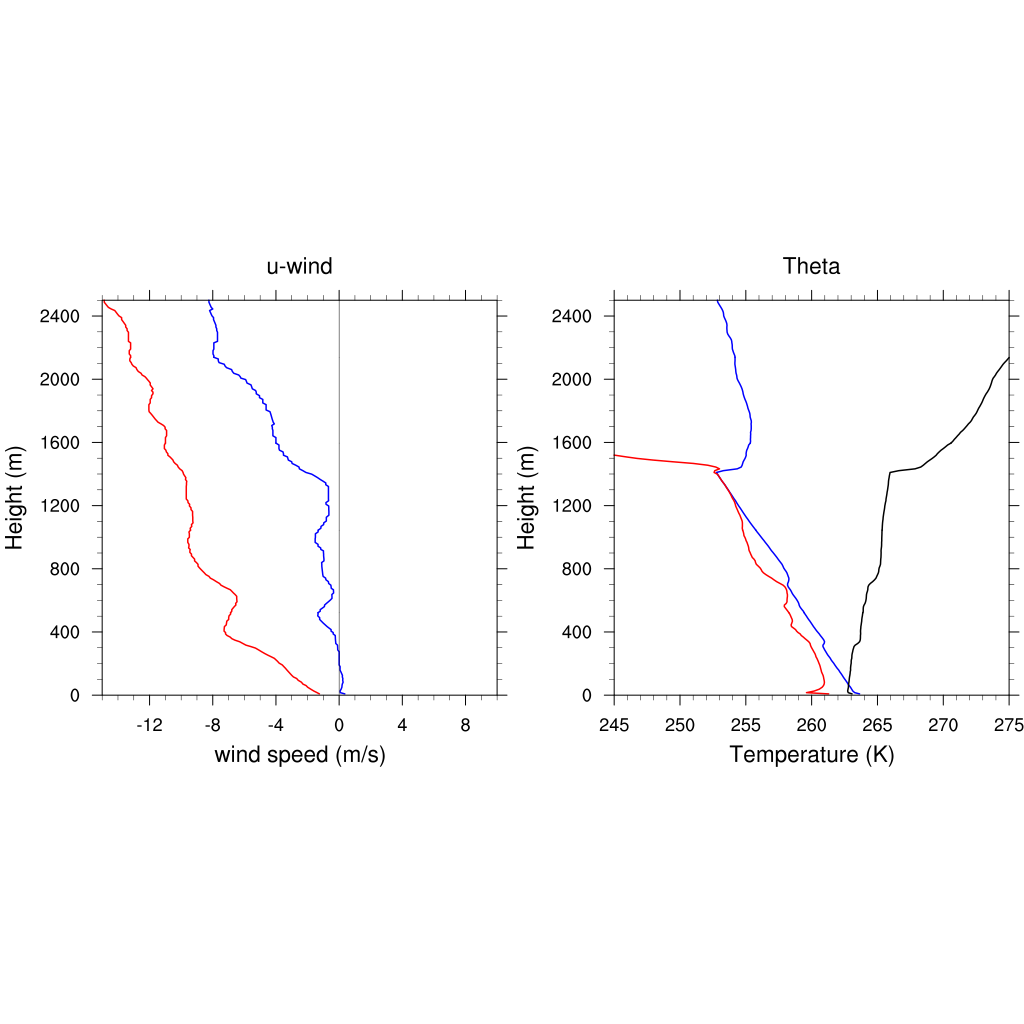 3 waves/hour with wind speed 10 m/s
Wave length = 12 km
V
U
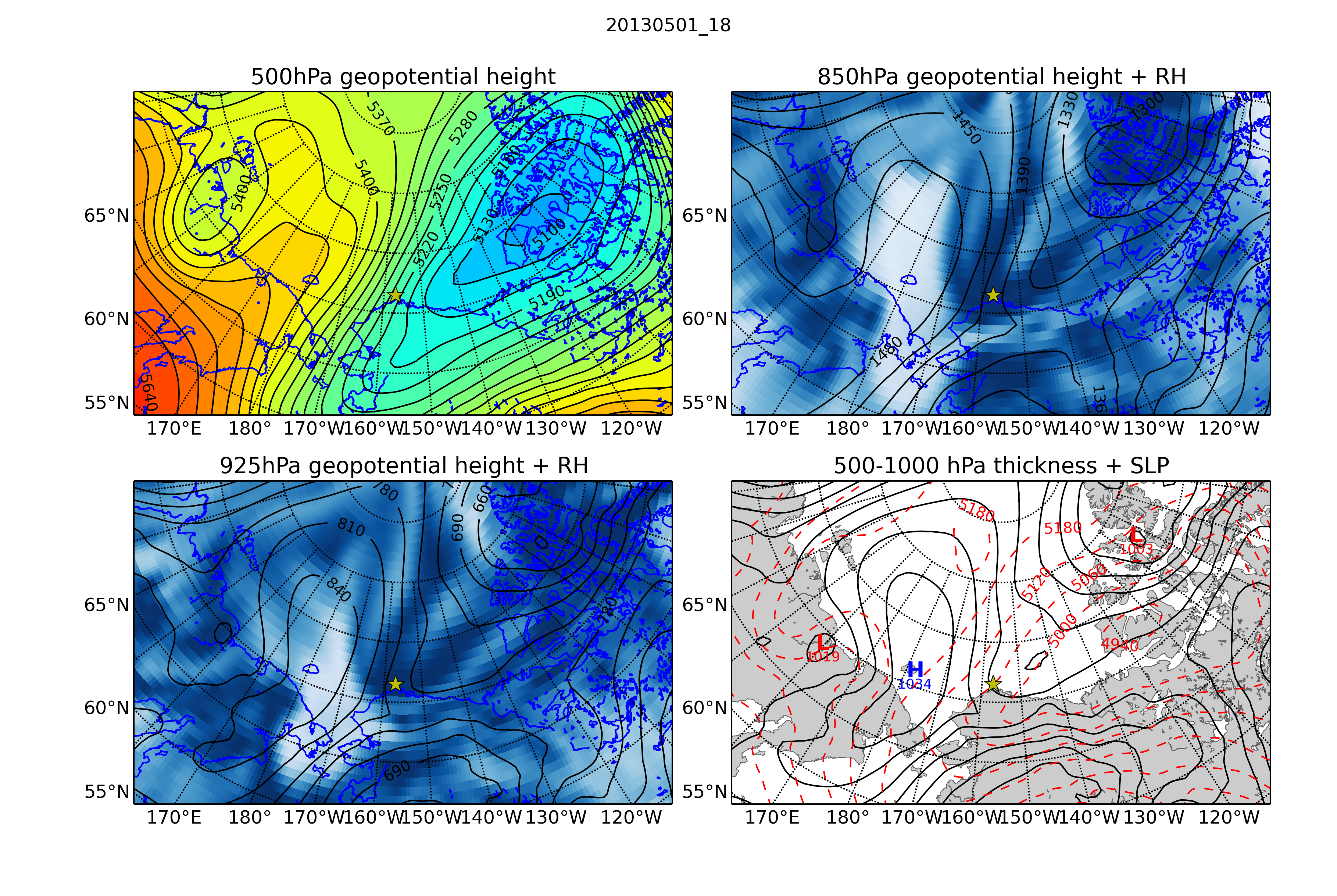 ERA-Interim
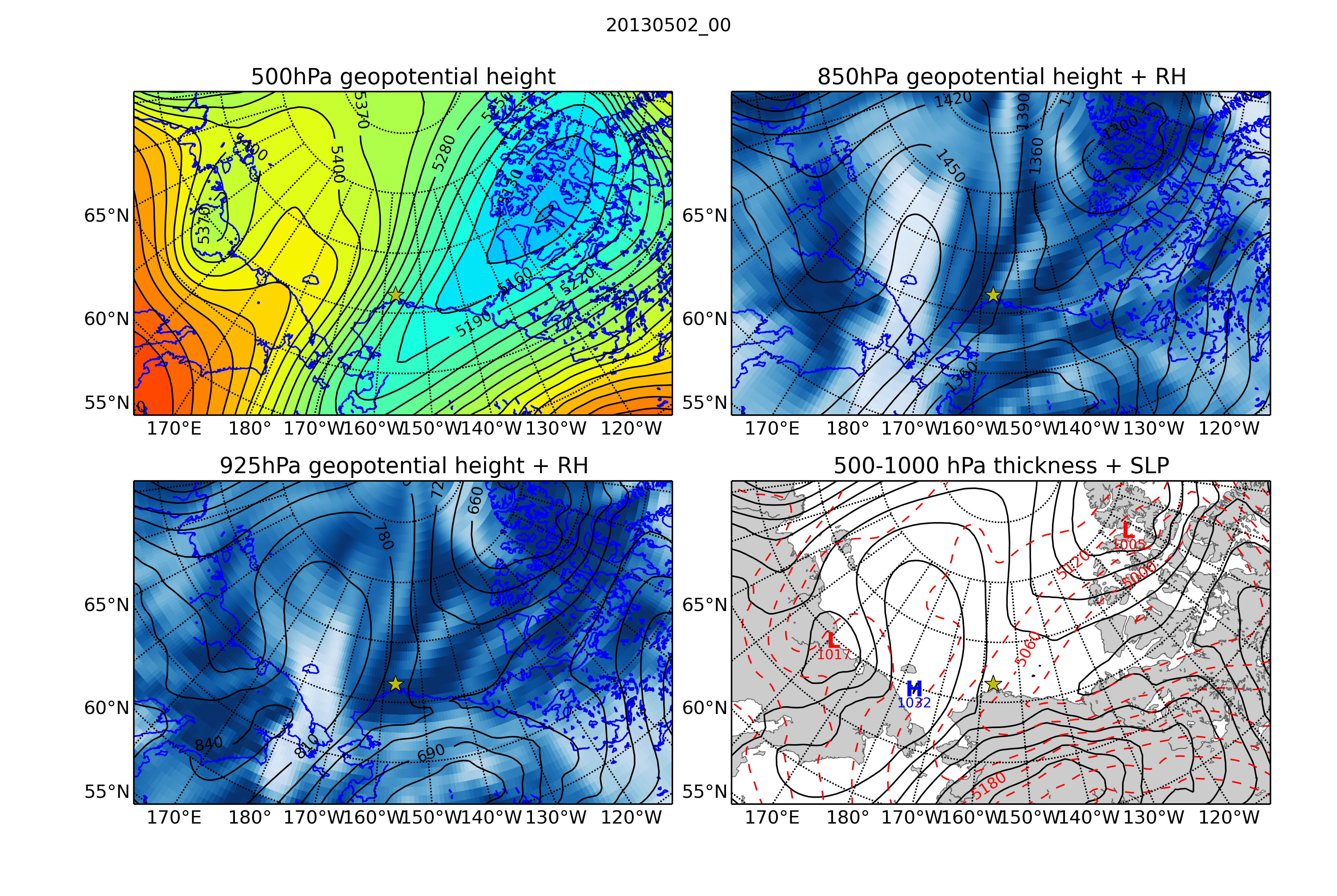 ERA-Interim
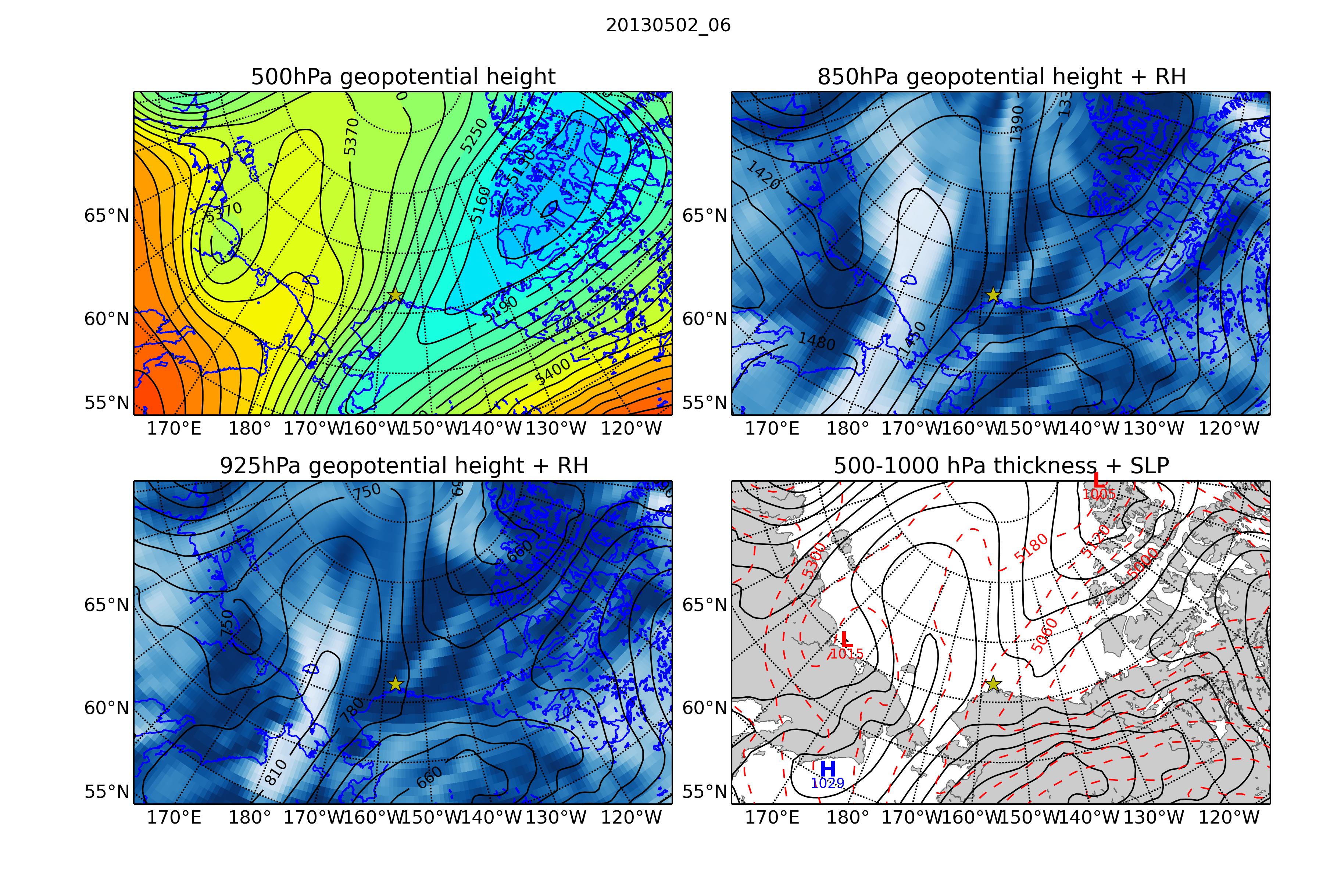 ERA-Interim
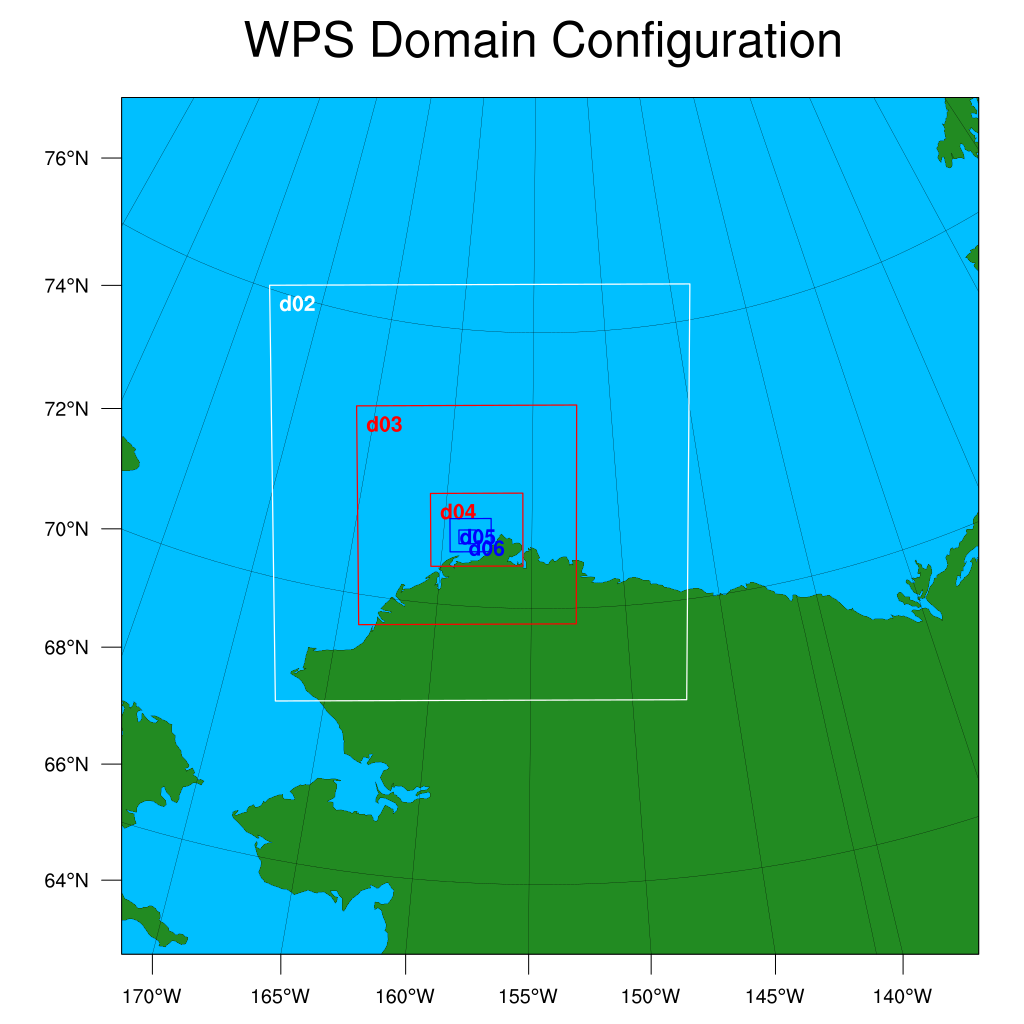 Convergence line in domain 5 and 6 in 6 domains-simulation
2300 UTC May 1
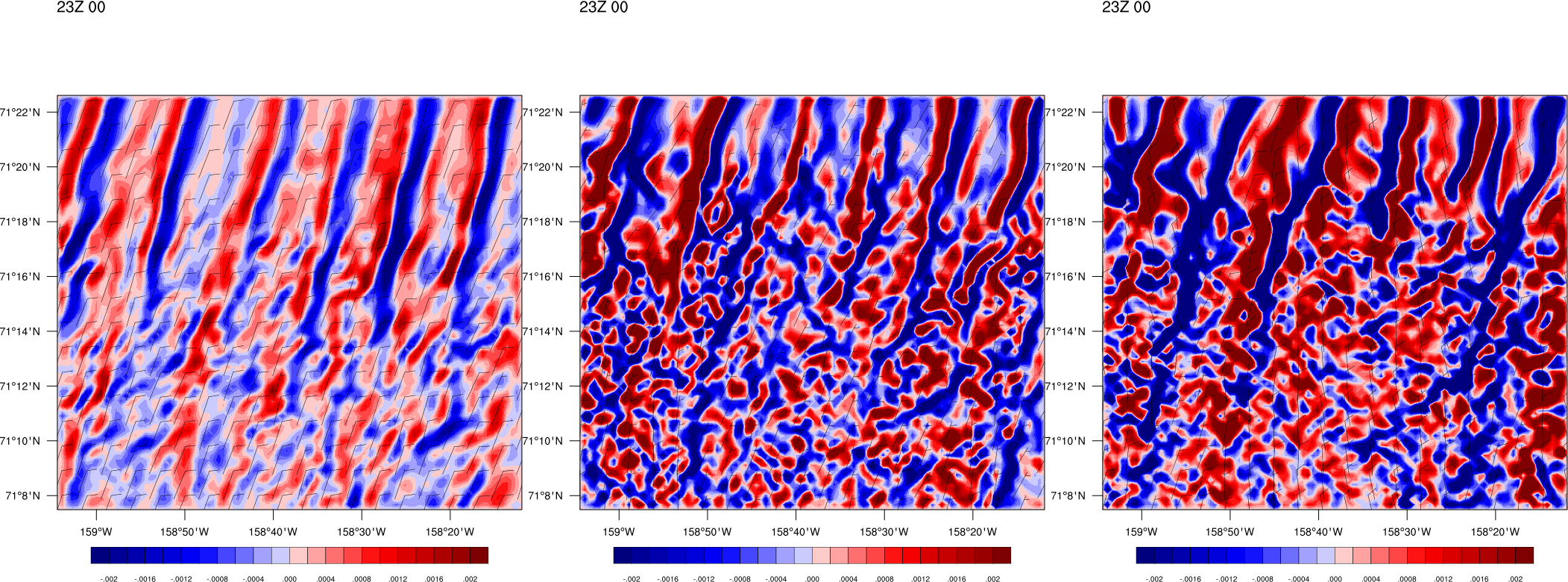 (b) 600-m
(c) 50-m
(a) 1200-m
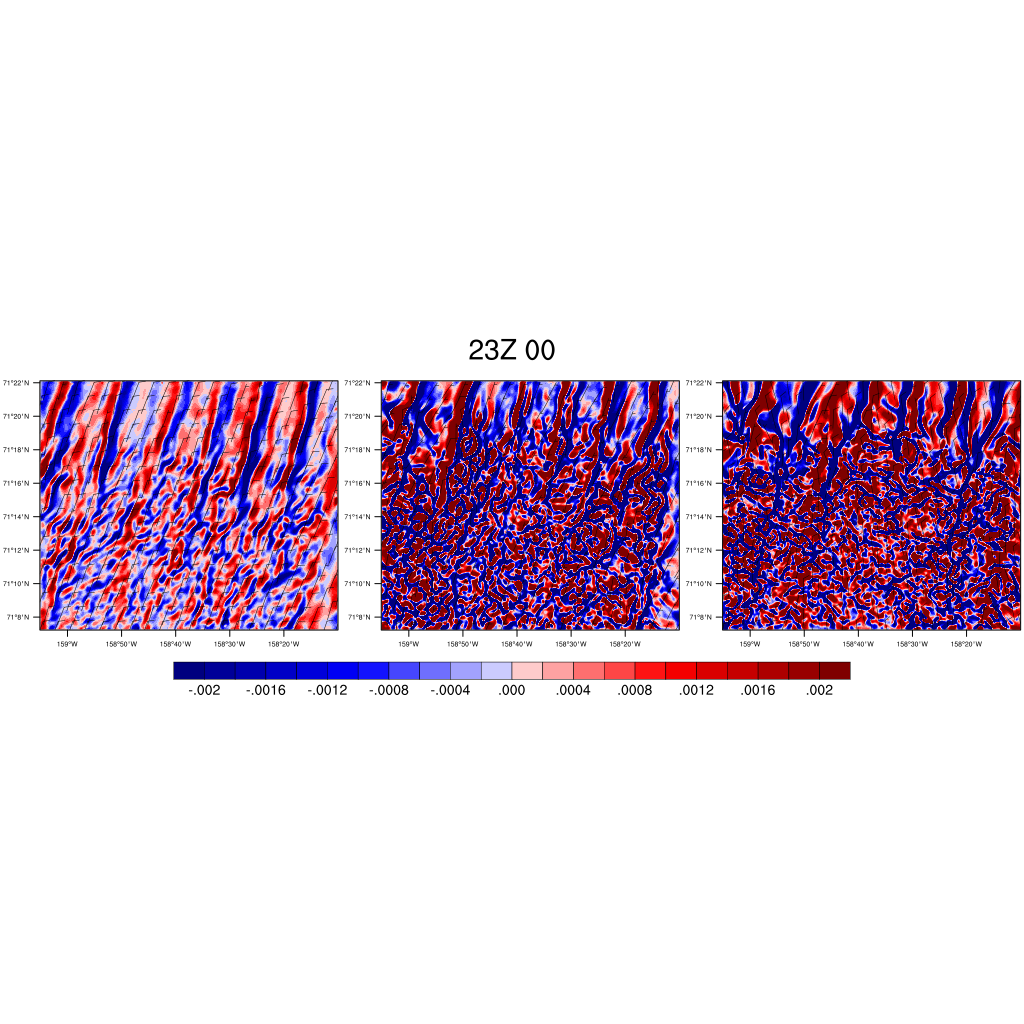 27.77 km
d01 : 65 × 65 × 130 (27 km)
d02 : 94 × 94 × 130 (9 km)
d03 : 148 × 148 ×130 (3 km)
d04 : 187 × 148 ×130 (1 km)
d05 : 250 × 202 ×130 (0.333 km)
d06 : 301 × 250 ×130 (0.111 km)
convergence
divergence
33.44 km
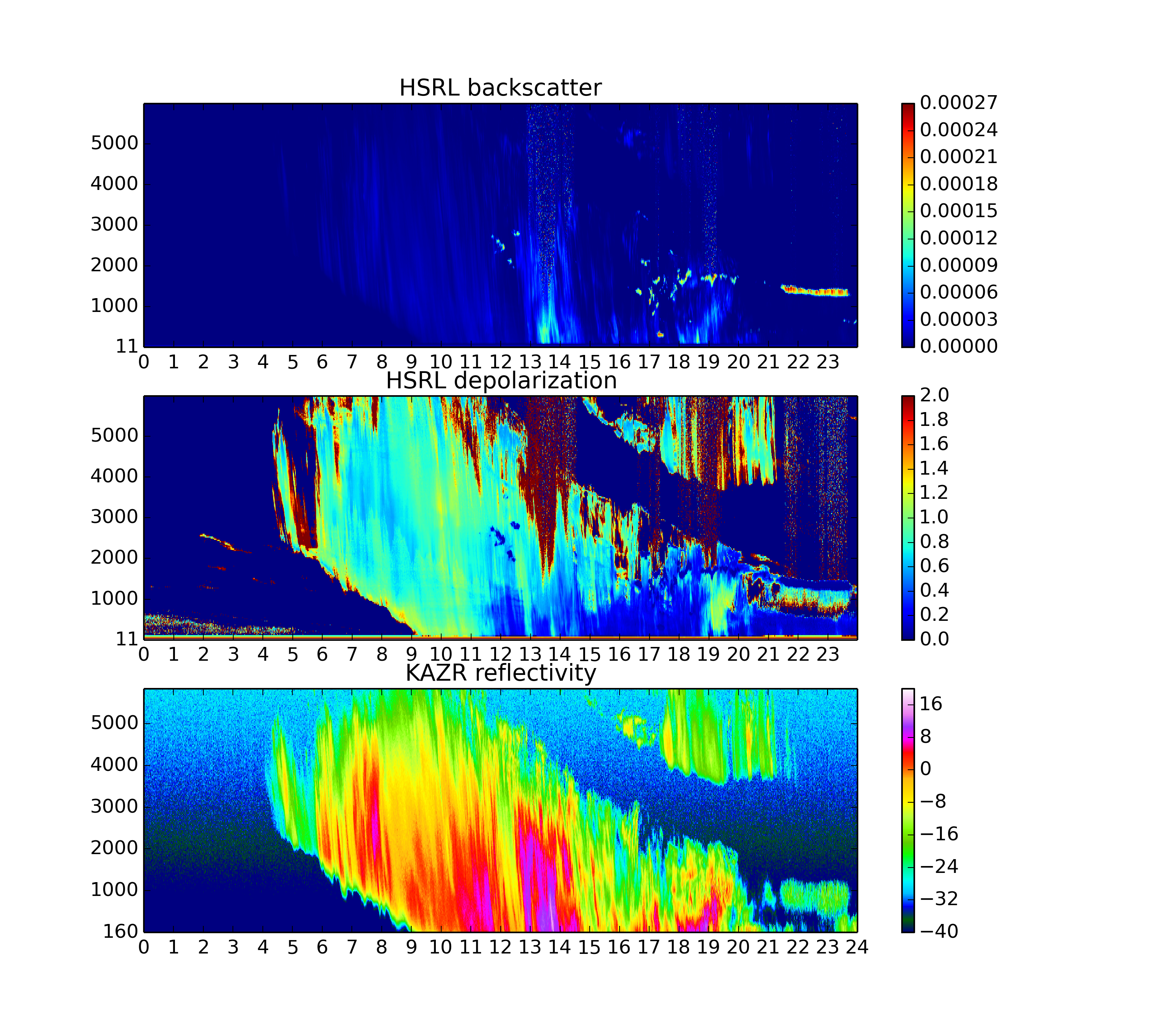 May 01 2013
Height
Time
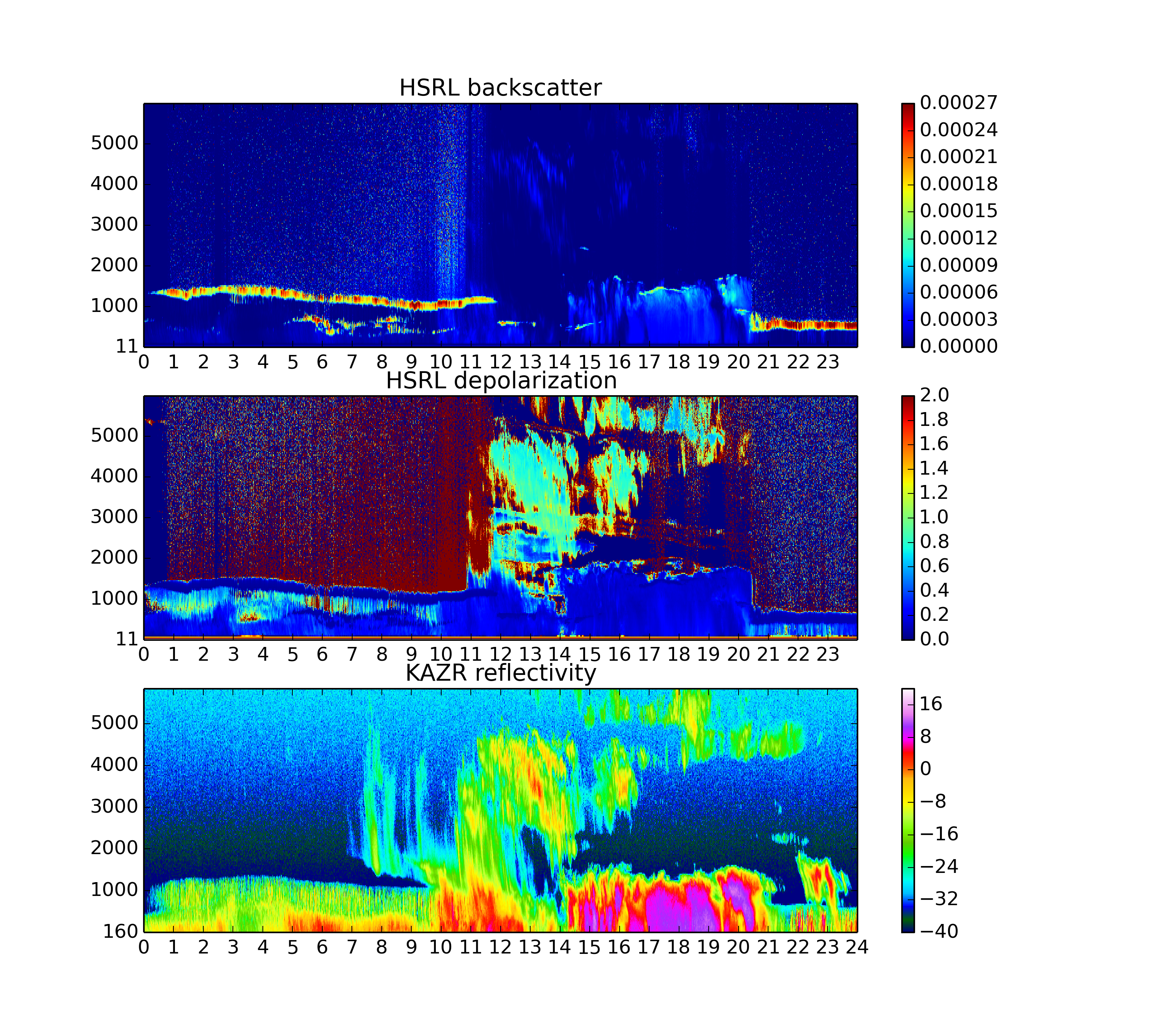 May 02 2013
Height
Time
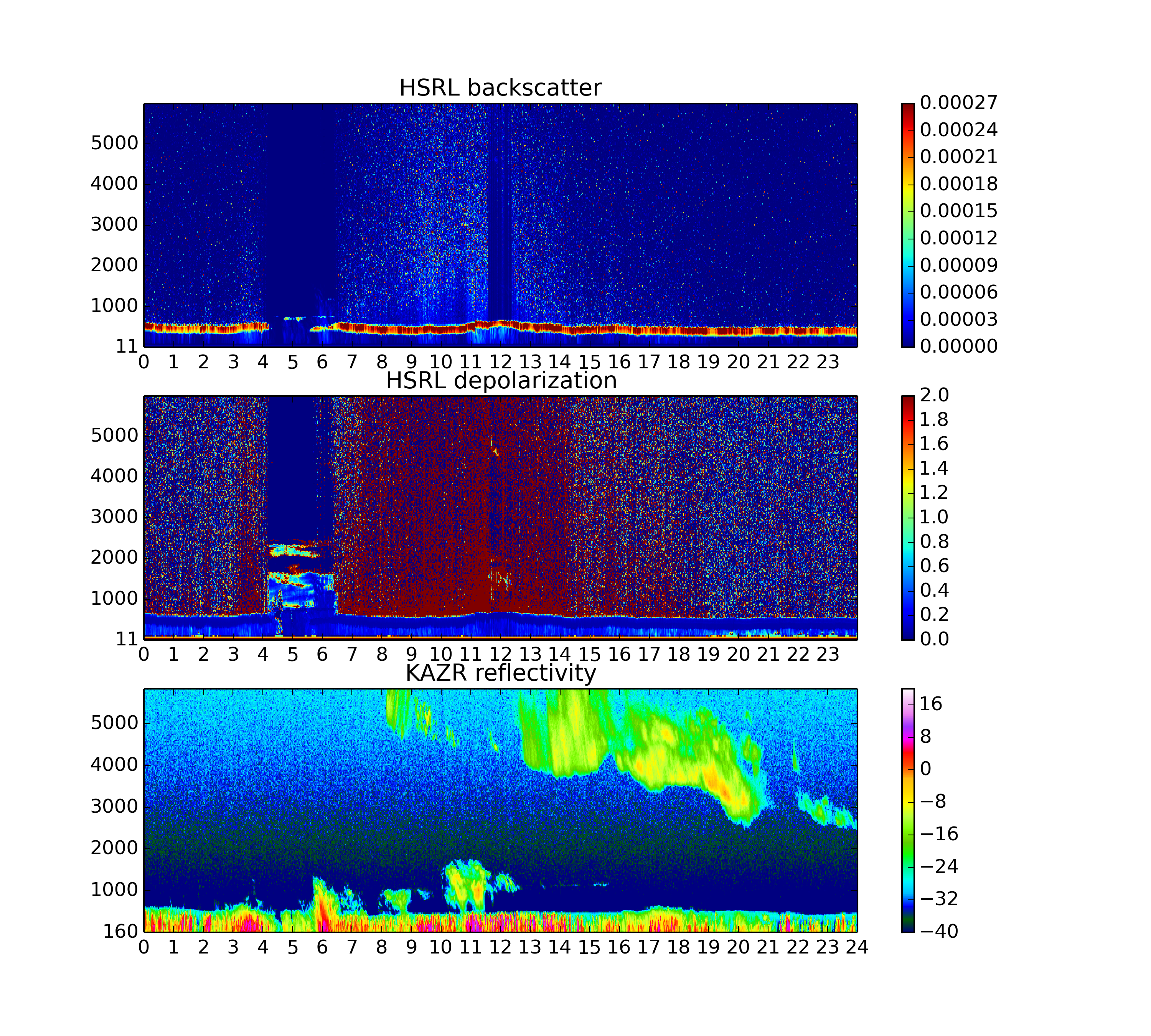 May 03 2013
Height
Time
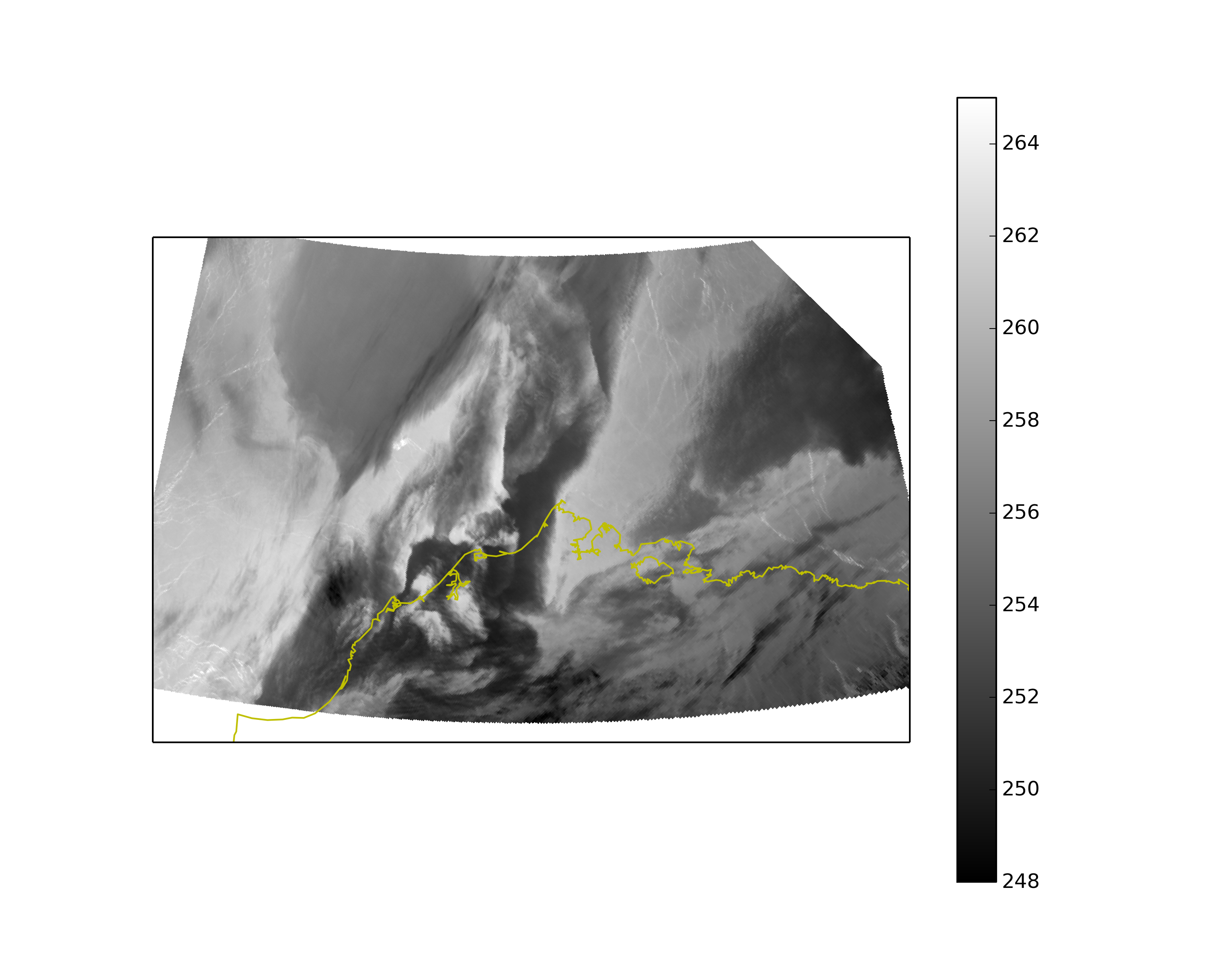 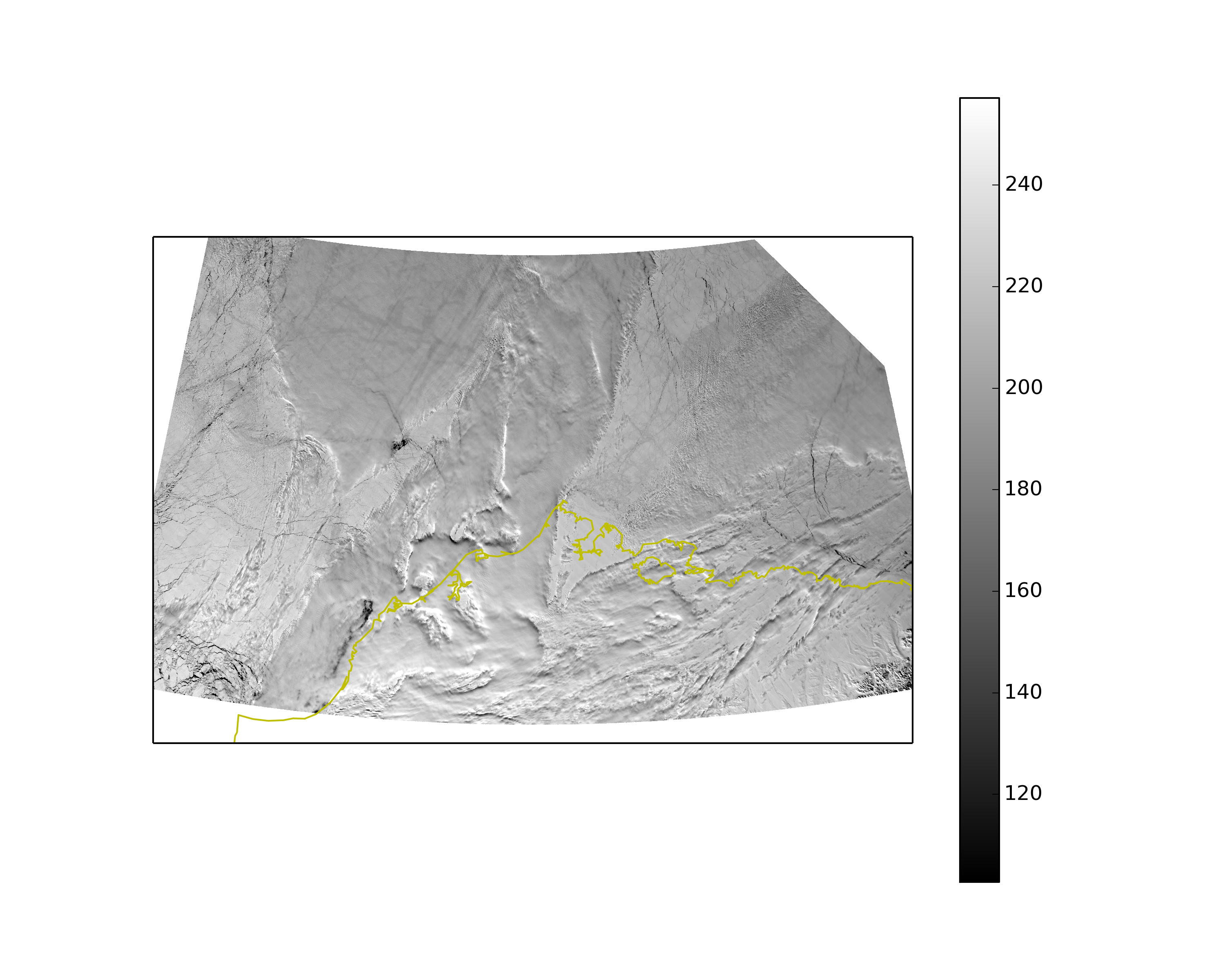 Rad.
B.T.
Terra 2355 UTC May 01 2013
VIS (250m)
IR (1km)
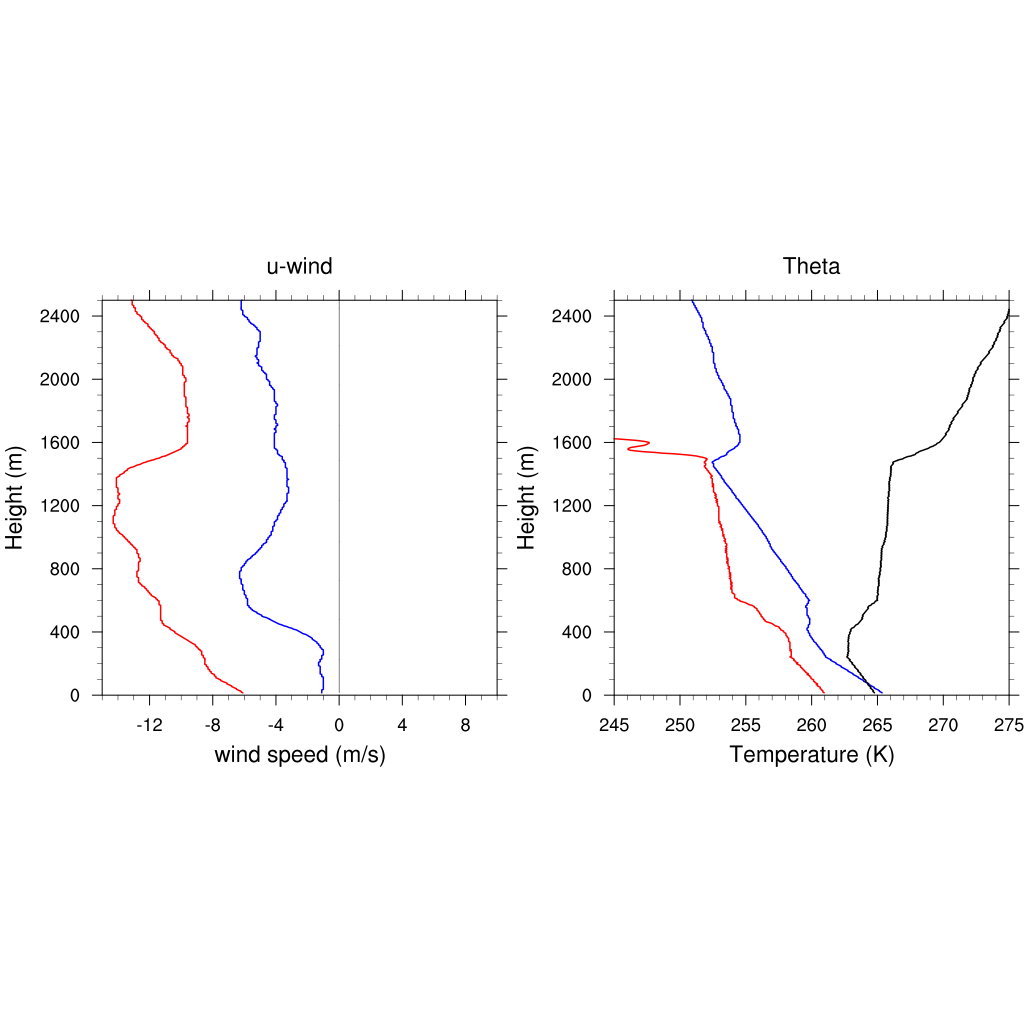 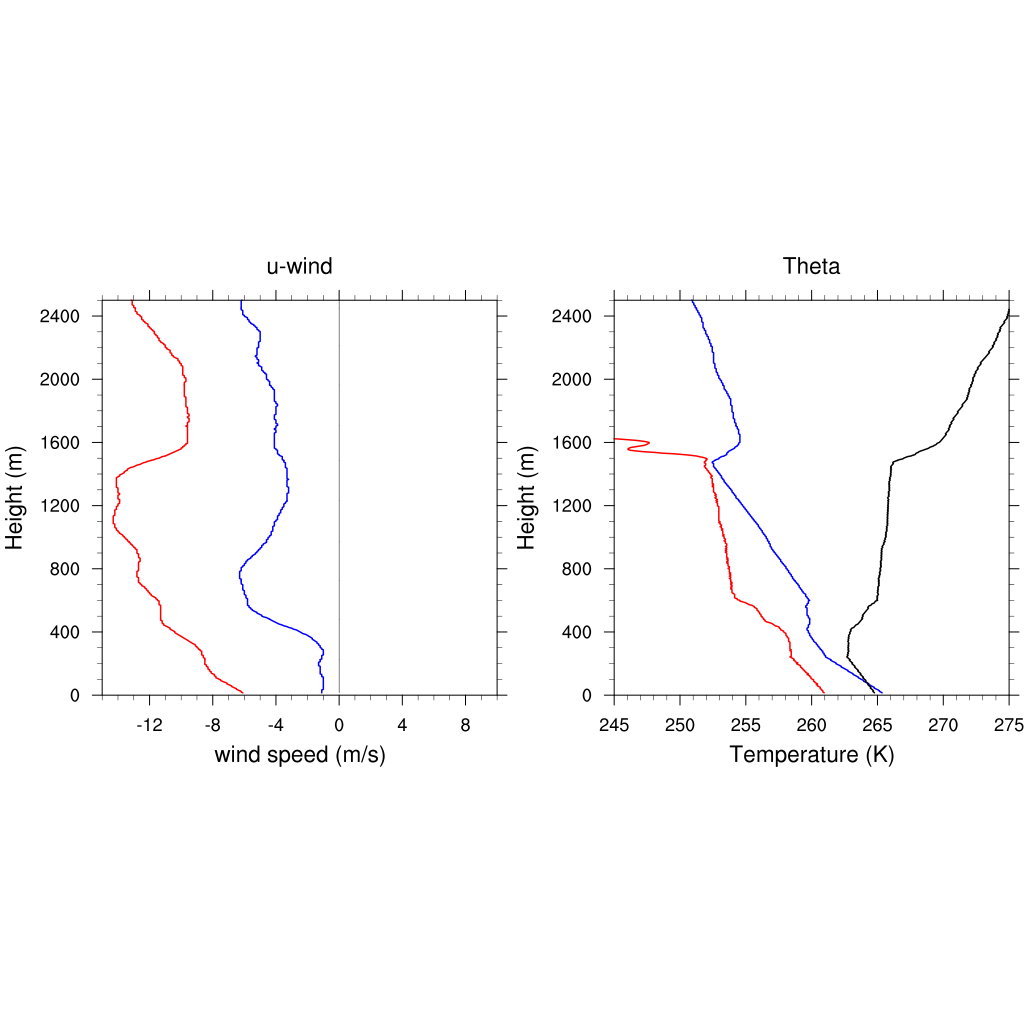 T
V
U
Td
NSA sounding at Barrow
2300 UTC May 01
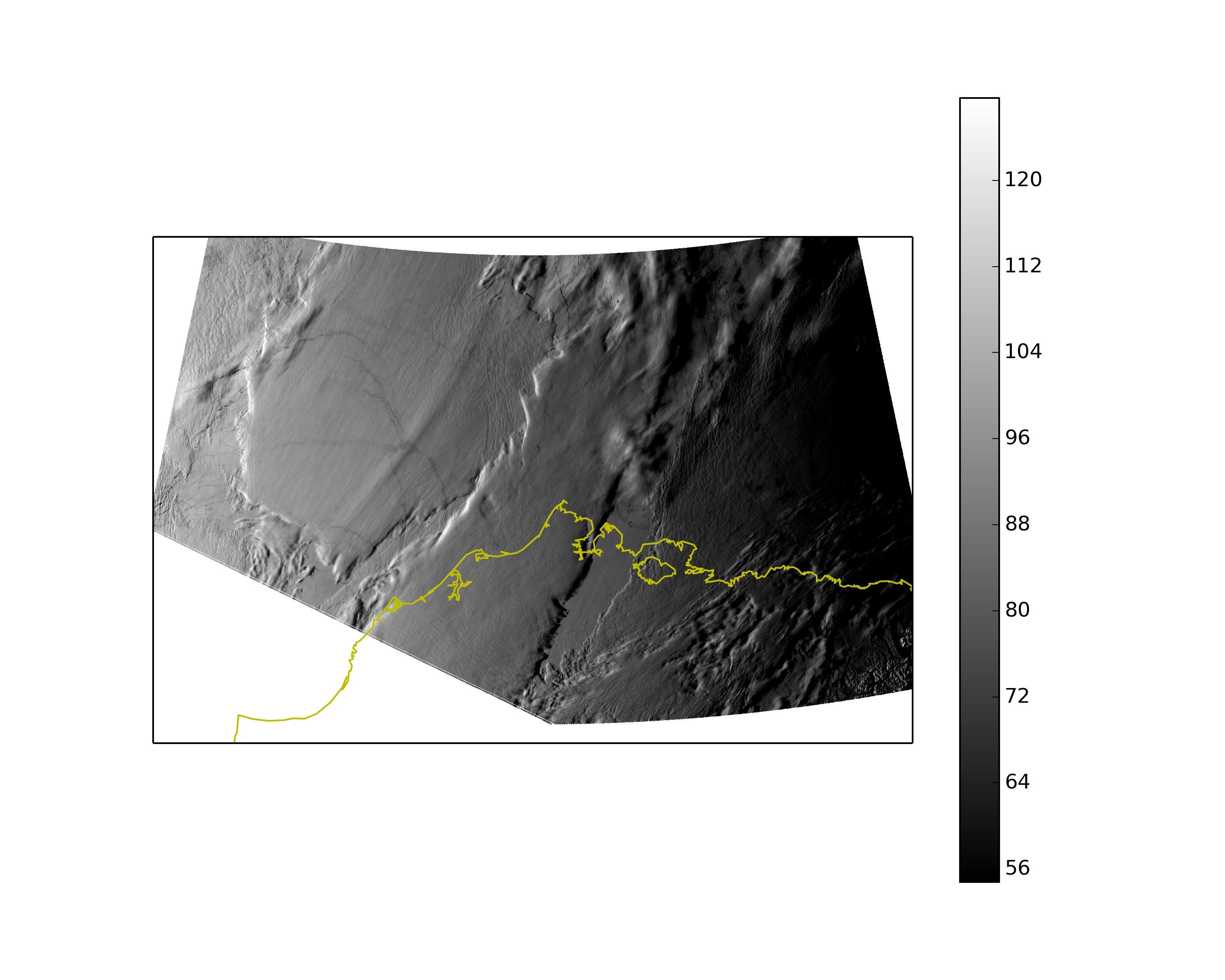 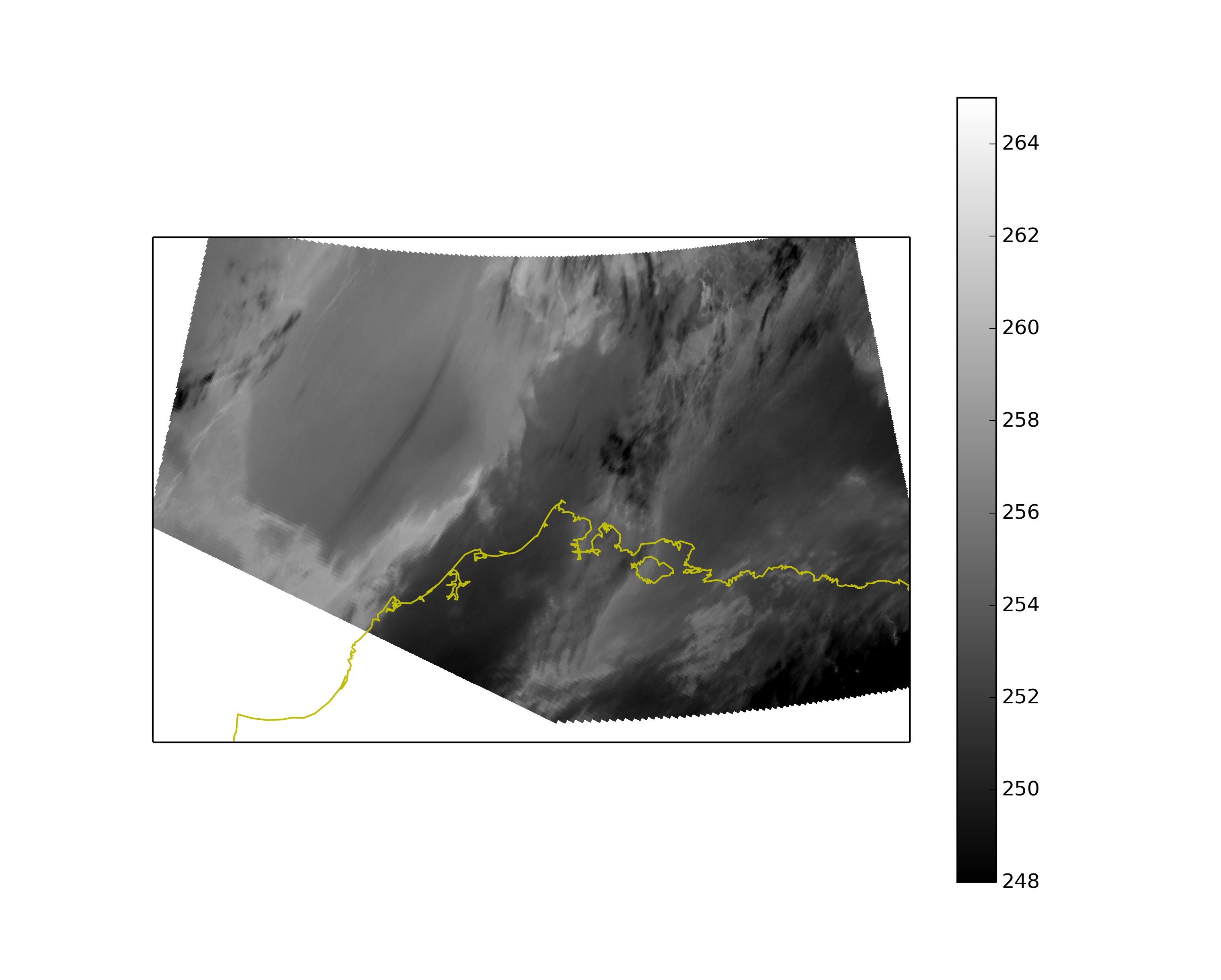 Rad.
B.T.
Terra 0445 UTC May 02 2013
VIS (250m)
IR (1km)
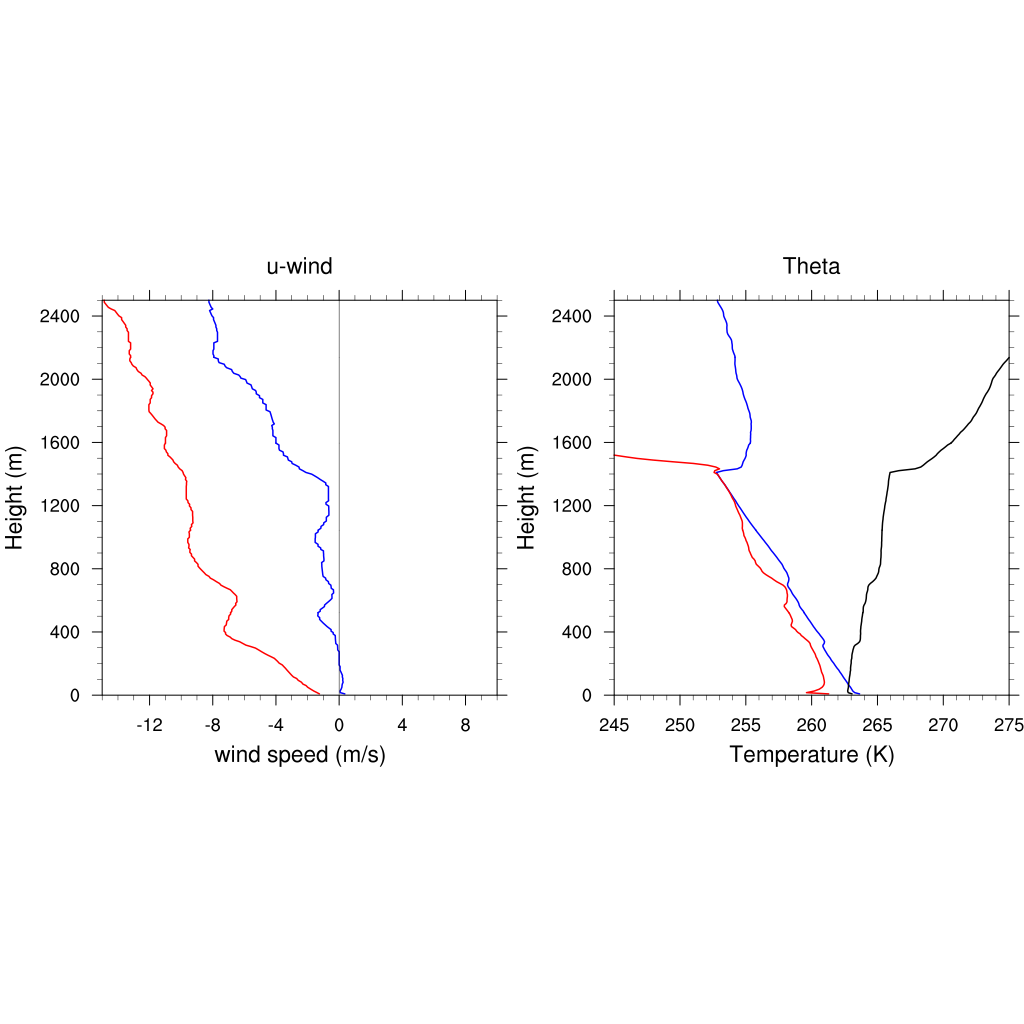 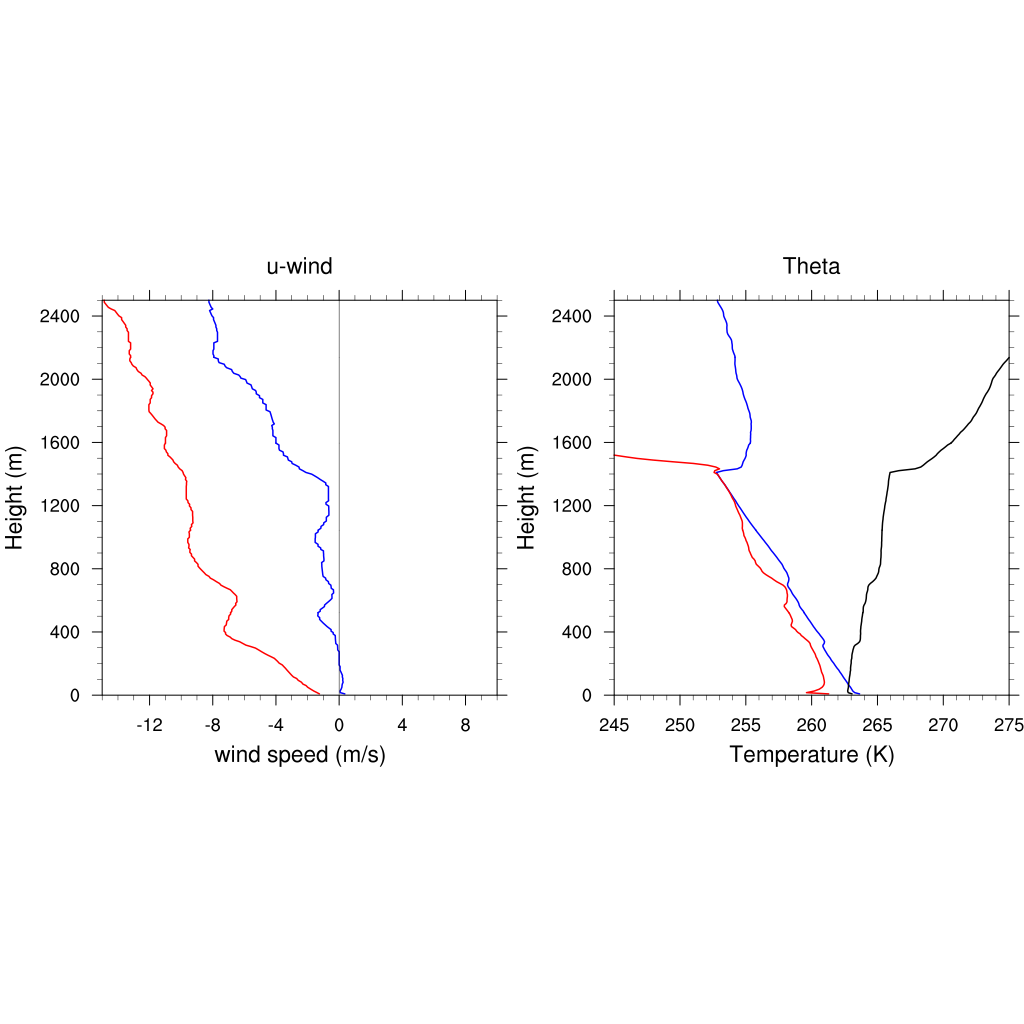 T
V
U
Td
NSA sounding at Barrow
0530 UTC May 02
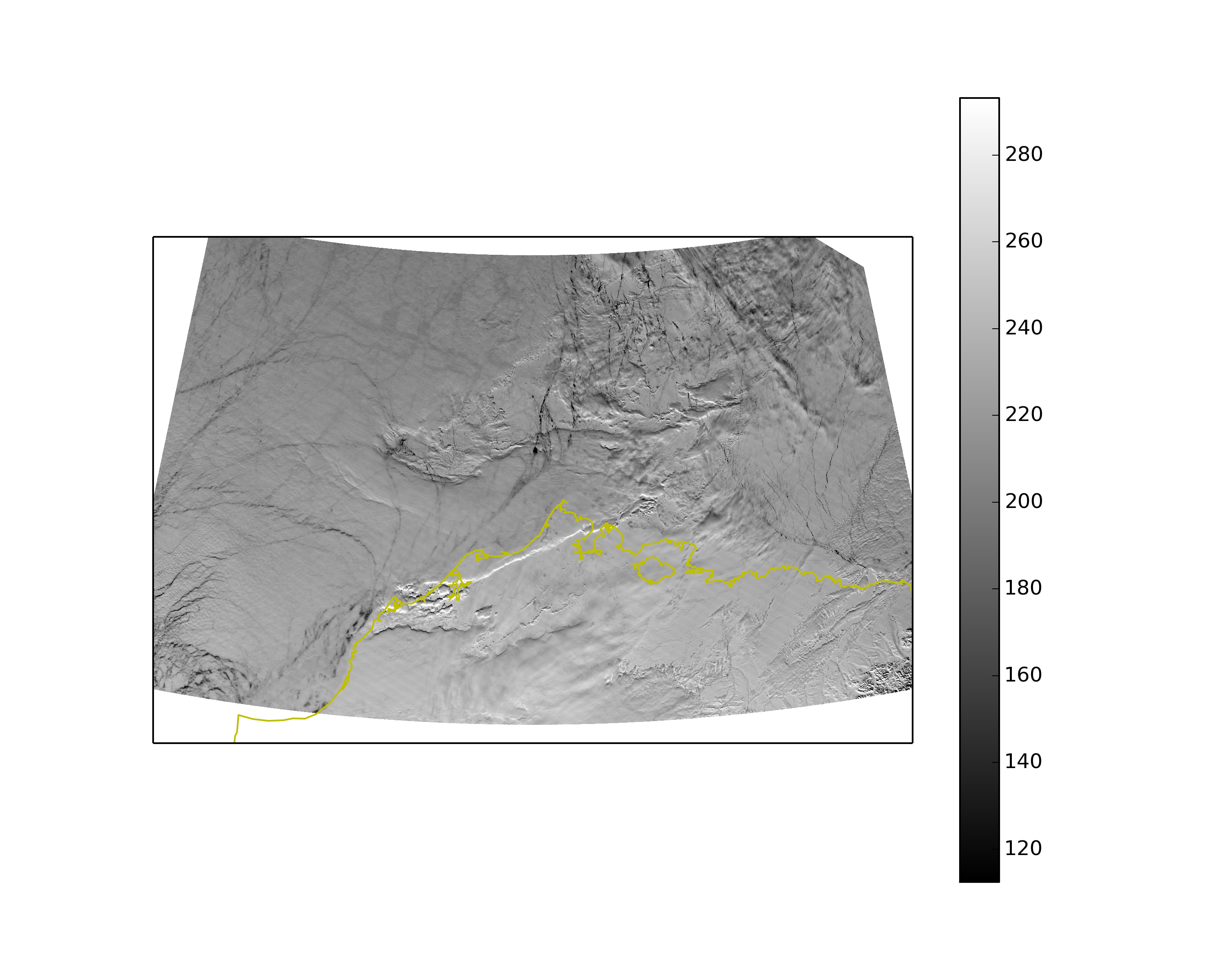 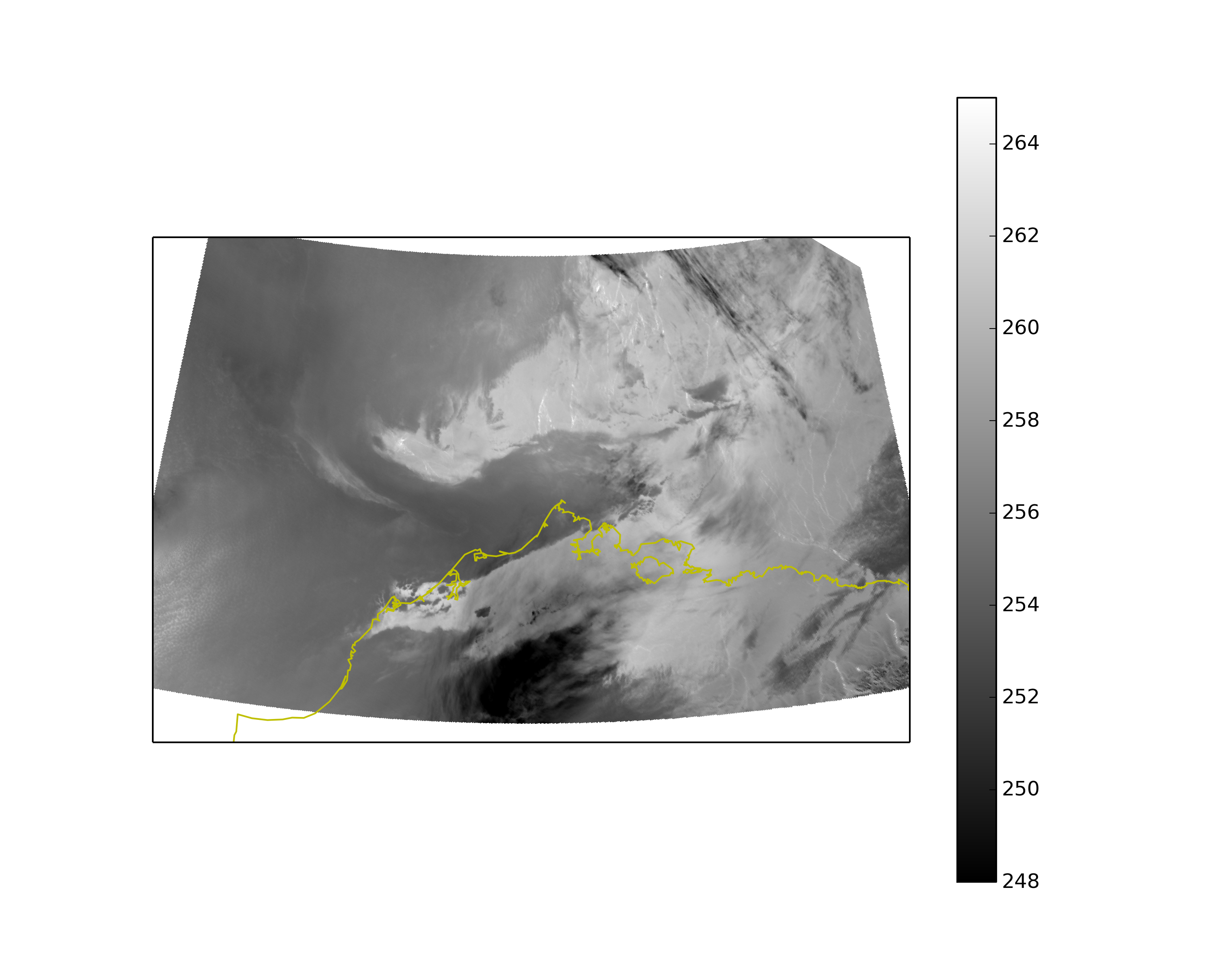 Rad.
B.T.
Terra 2300 UTC May 02 2013
VIS (250m)
IR (1km)
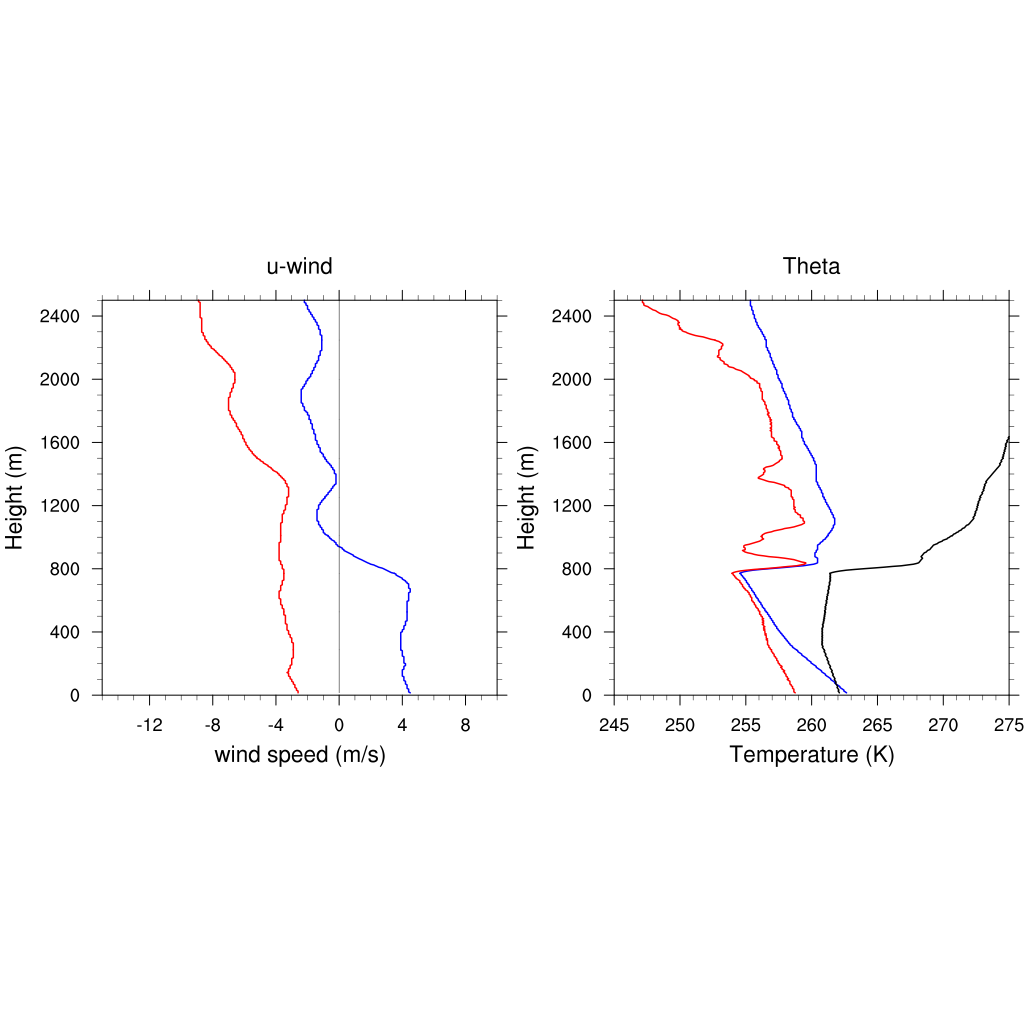 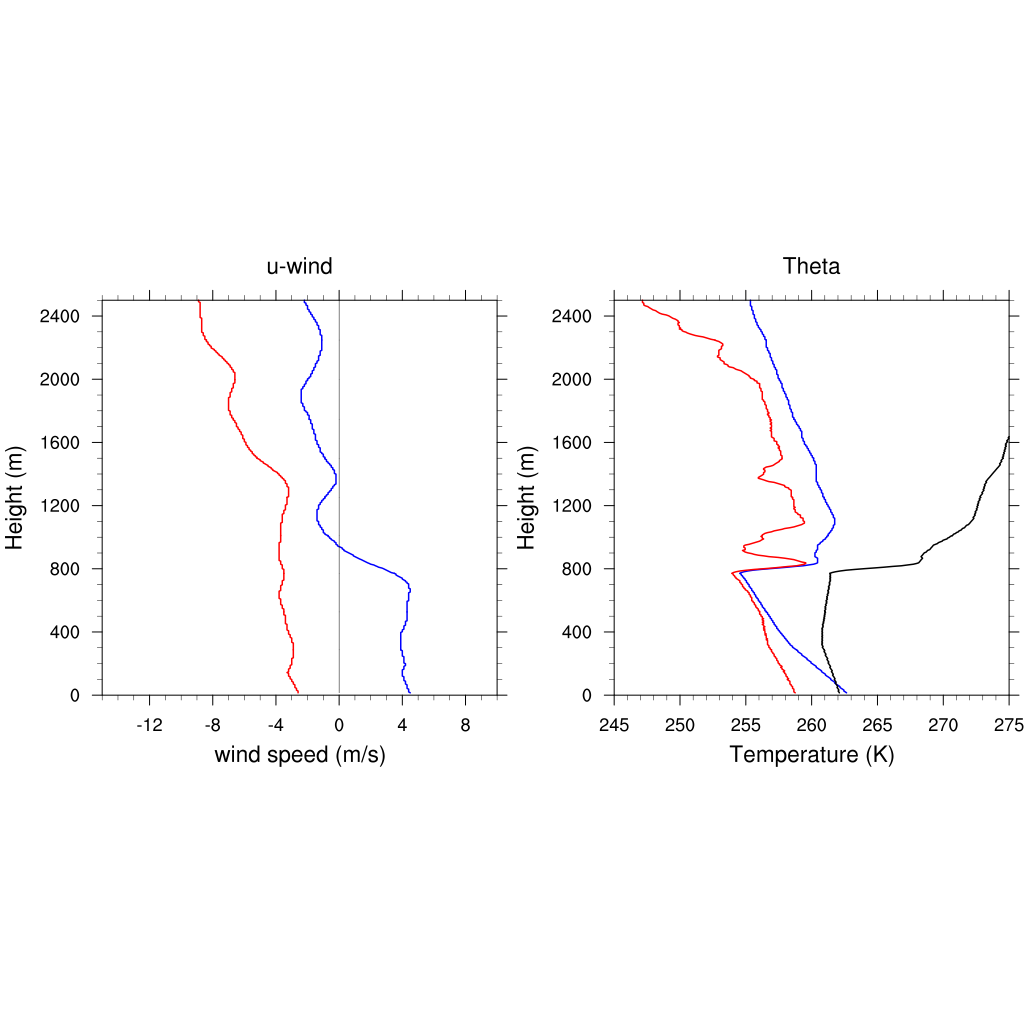 T
V
U
Td
NSA sounding at Barrow
2301 UTC May 02
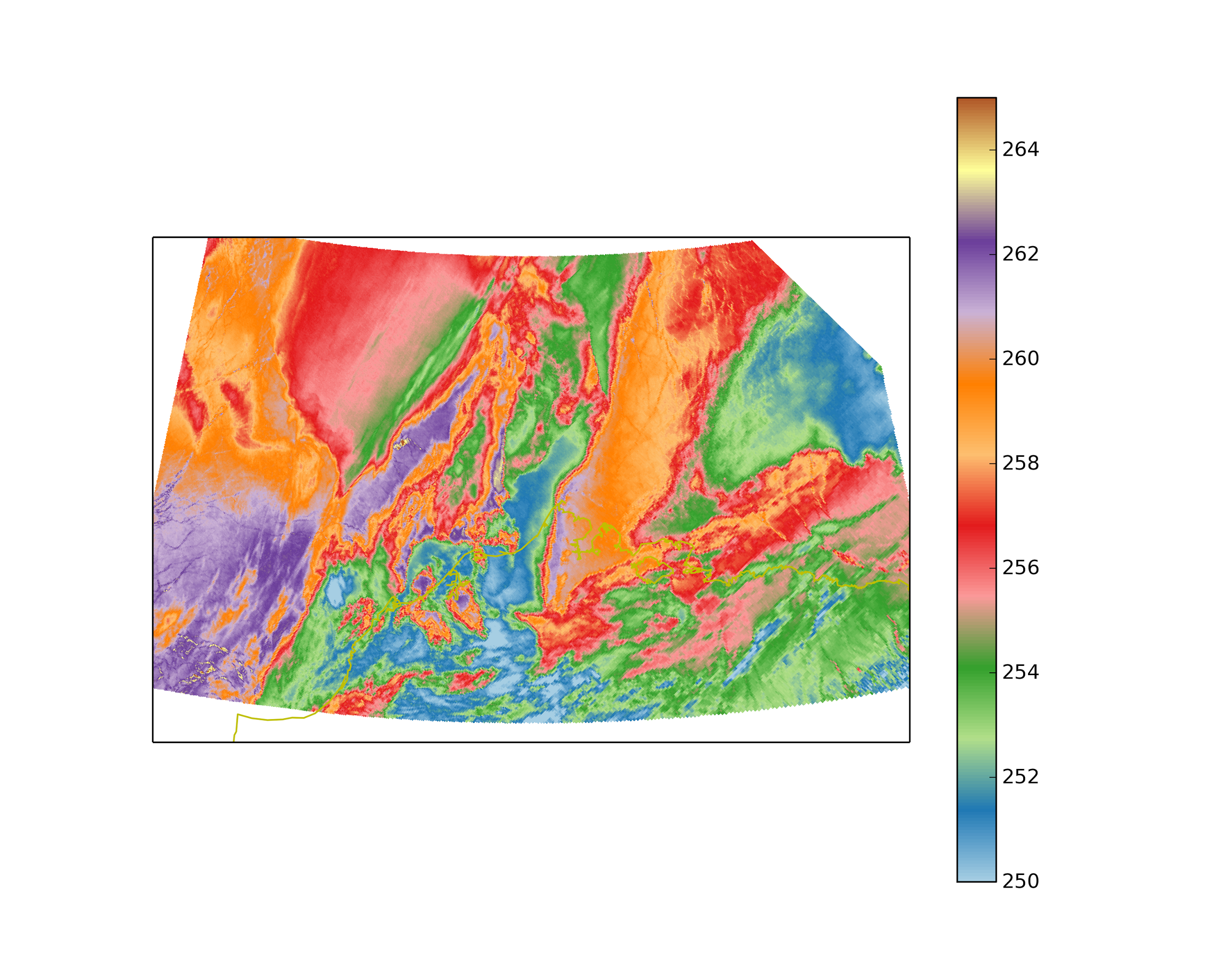 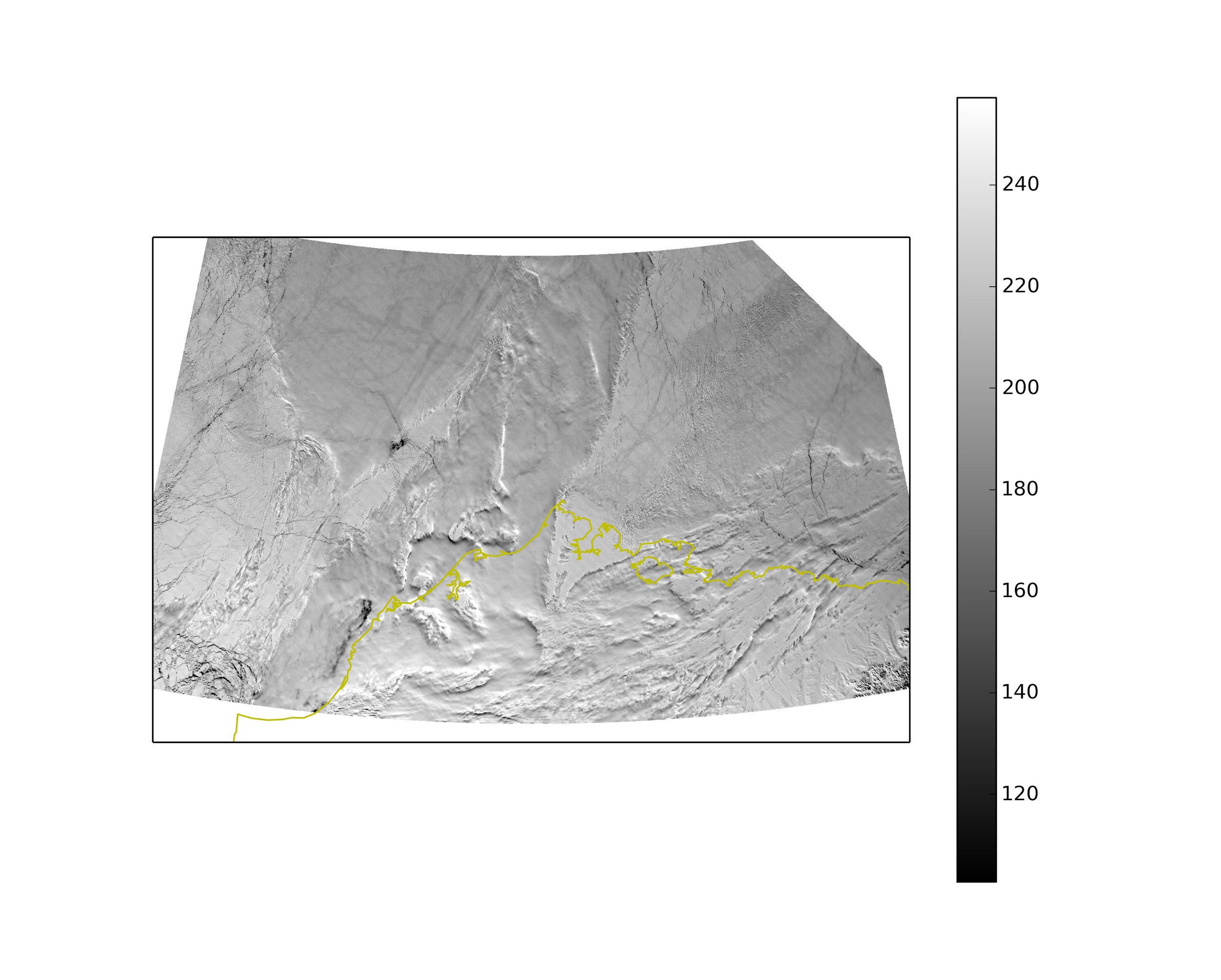 Terra 121.2355
1 km
BT from Band 31 (1-km image)
0.25 km
Rad from Band 1 (0.25-km image)
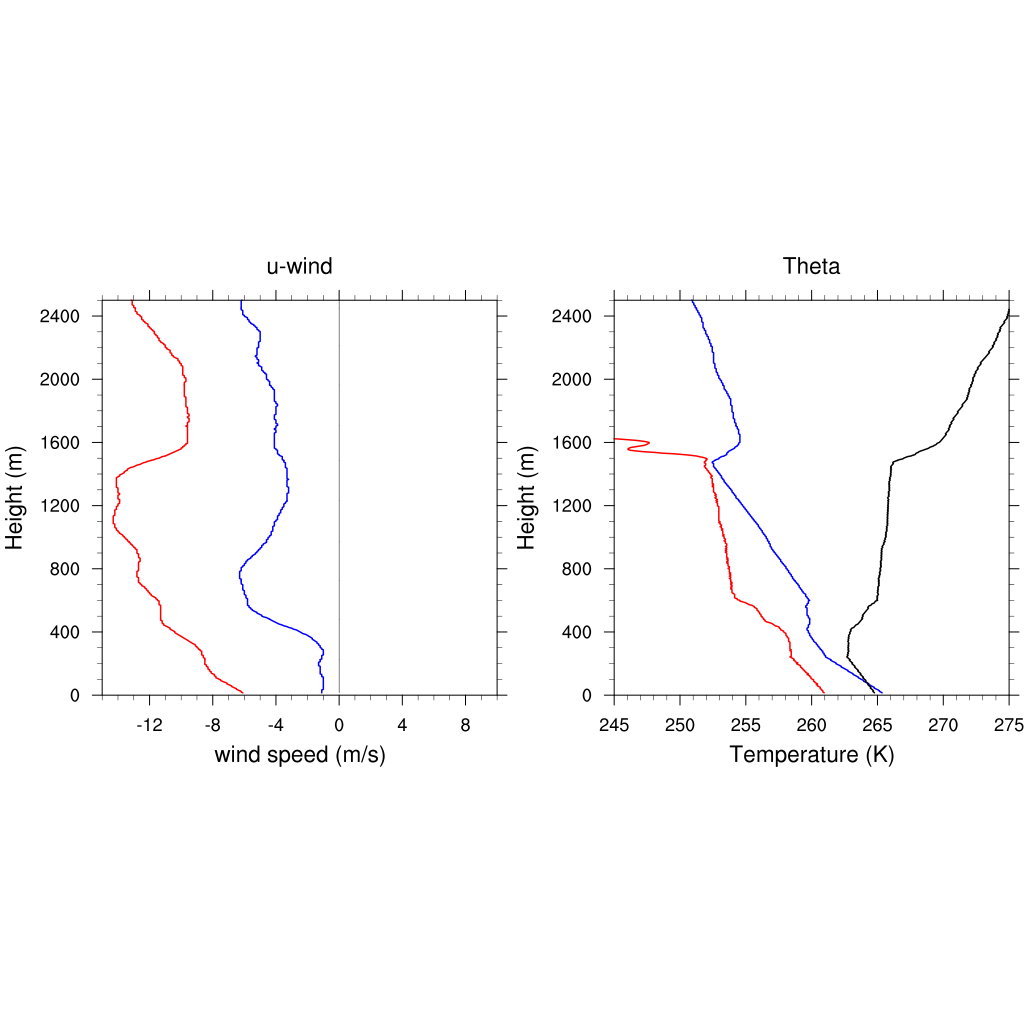 2300 UTC 1 May
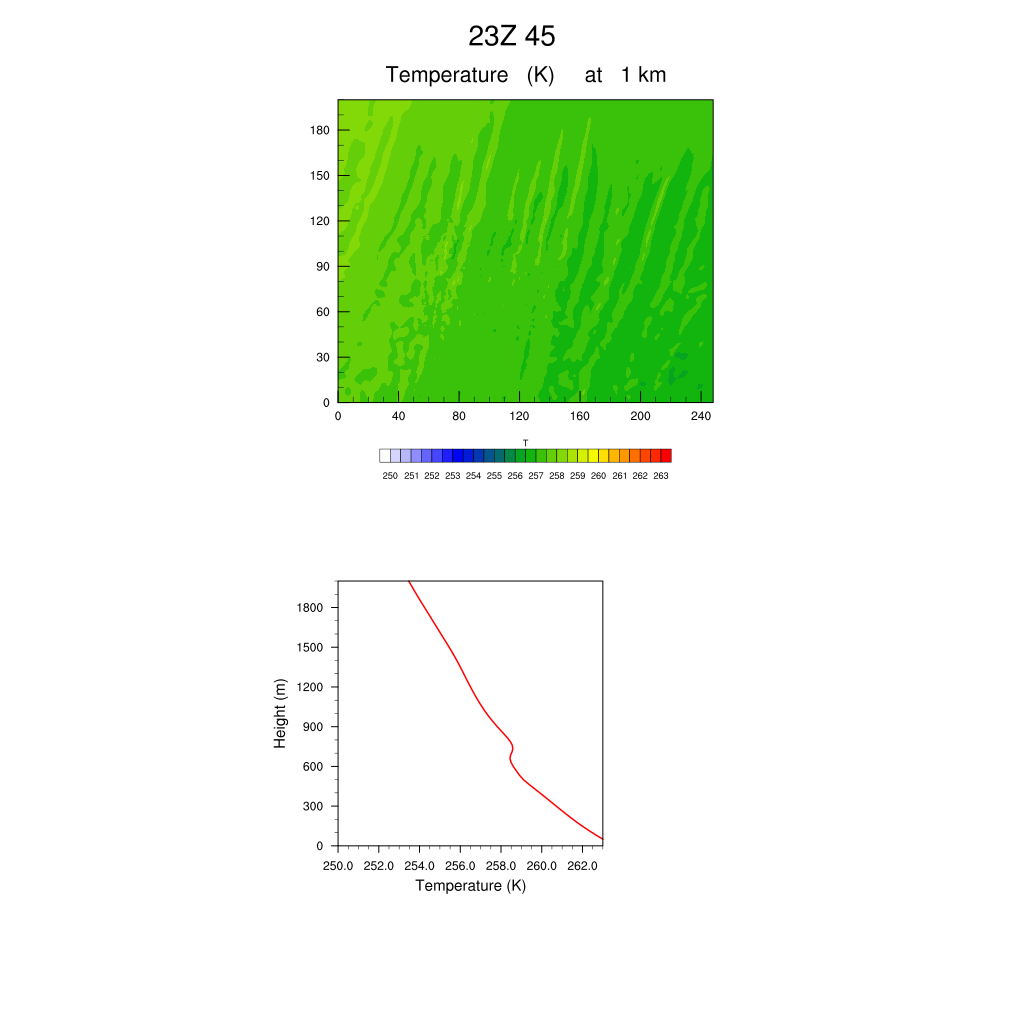 U
T
V
Td
θ
WRF(d05)@2345 UTC
Heating from the surface? Near superadiabatic